Appendix B1a

District-Wide GMD2 Area

Kansas Geological Survey and Division of Water Resources
Annual Network Wells
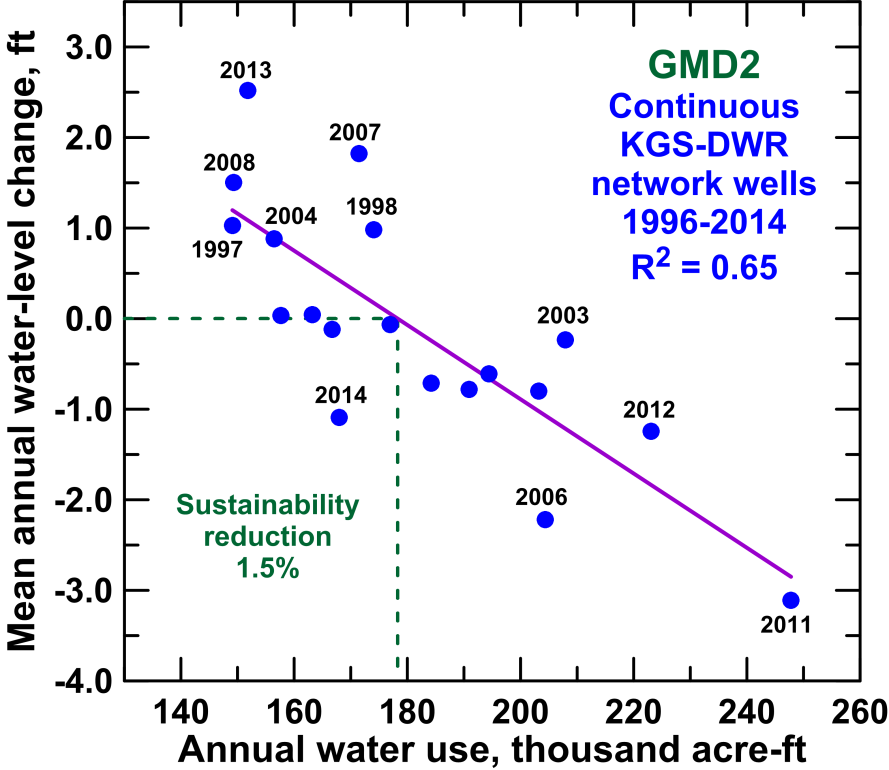 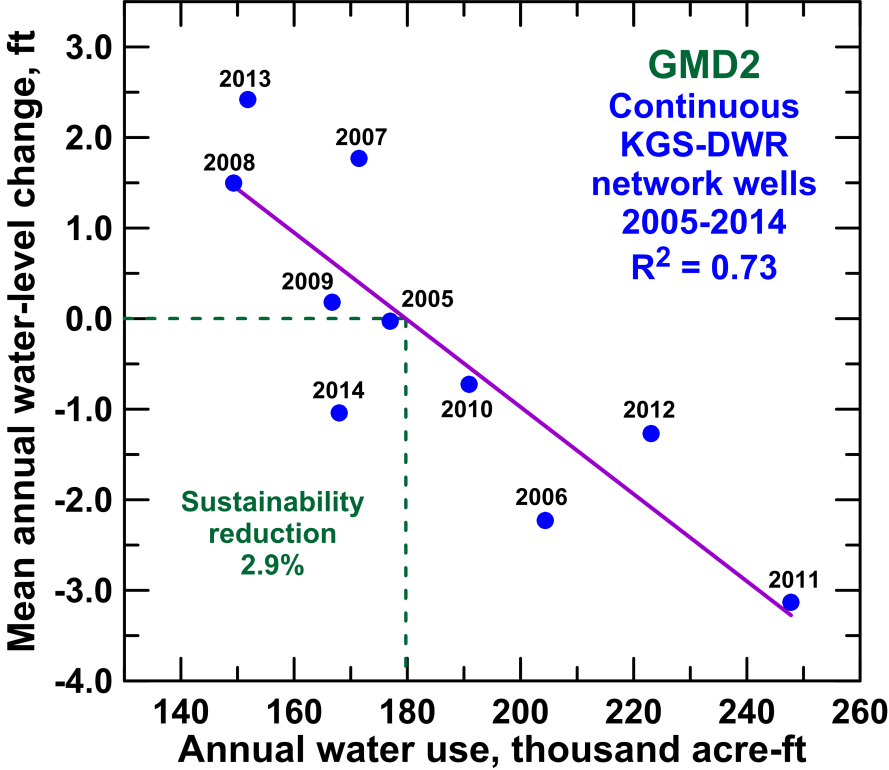 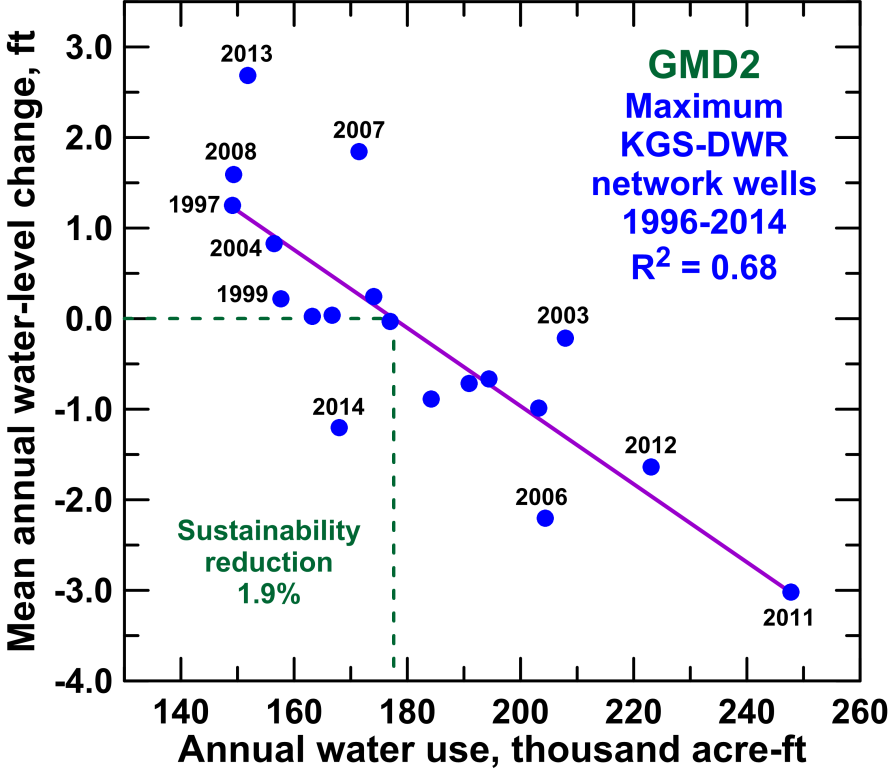 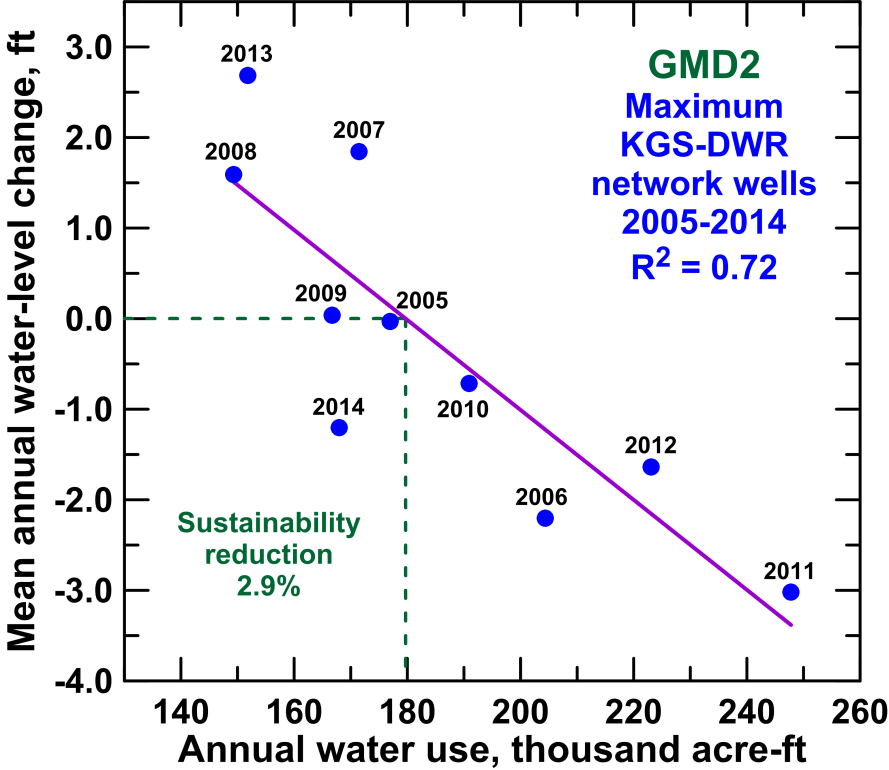 Appendix B1b

District-Wide GMD2 Area

Wells Selected for GMD2 Sustainability Study
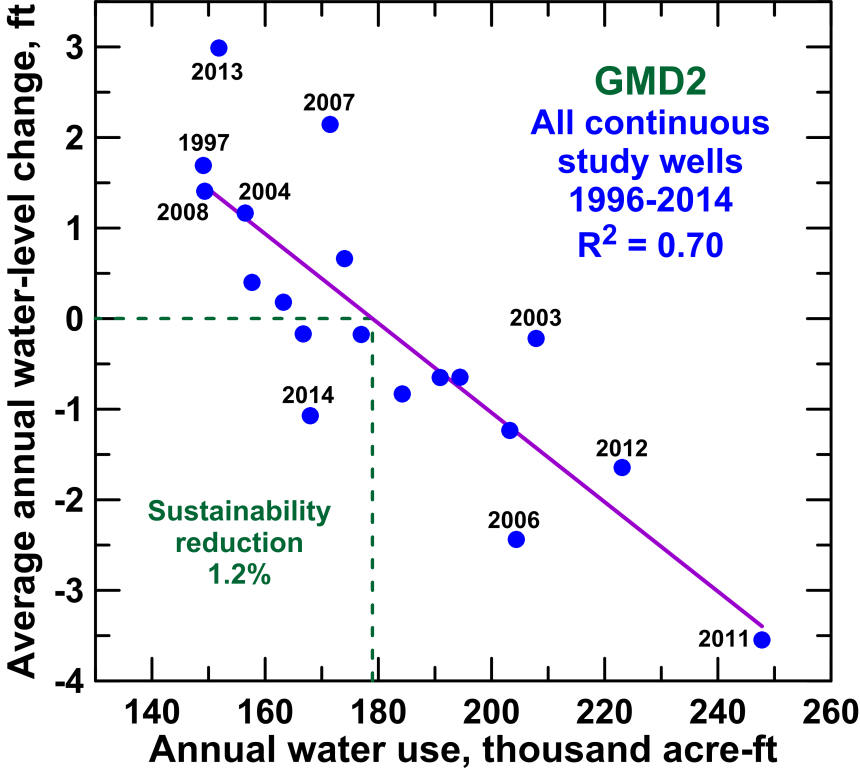 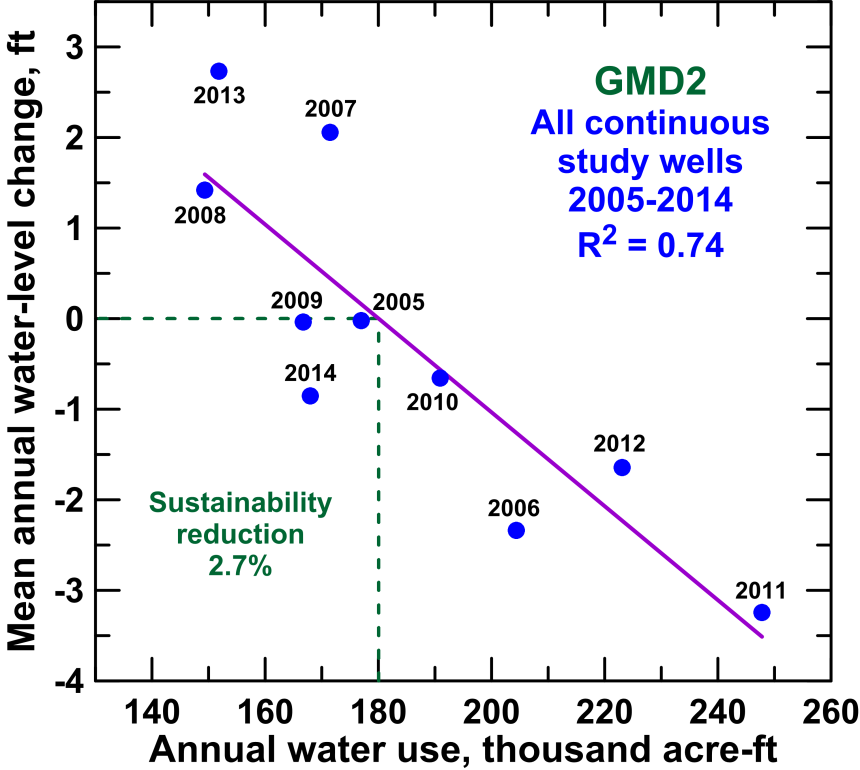 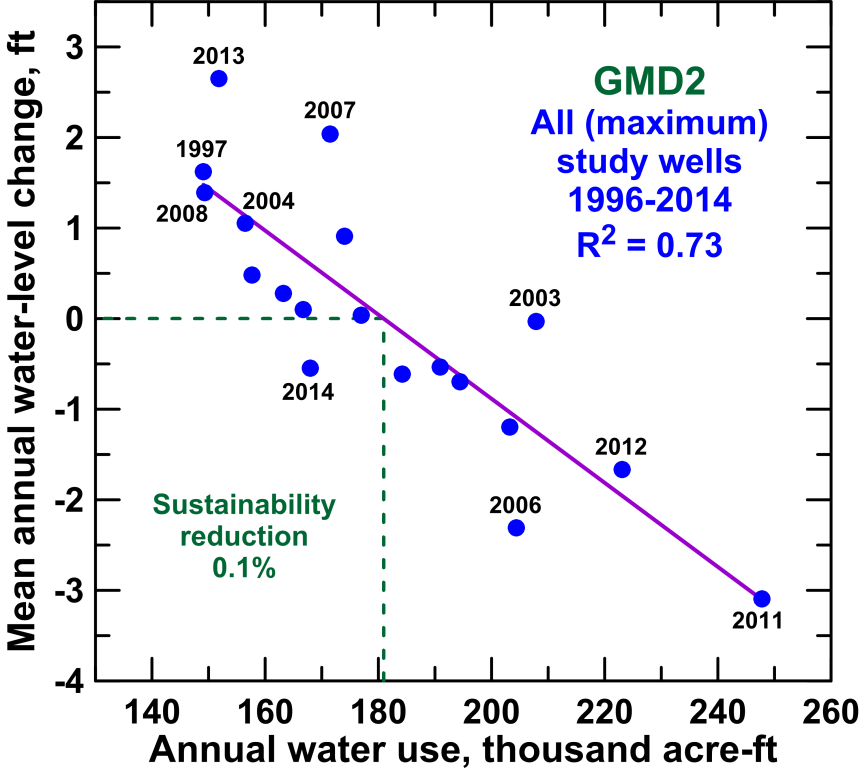 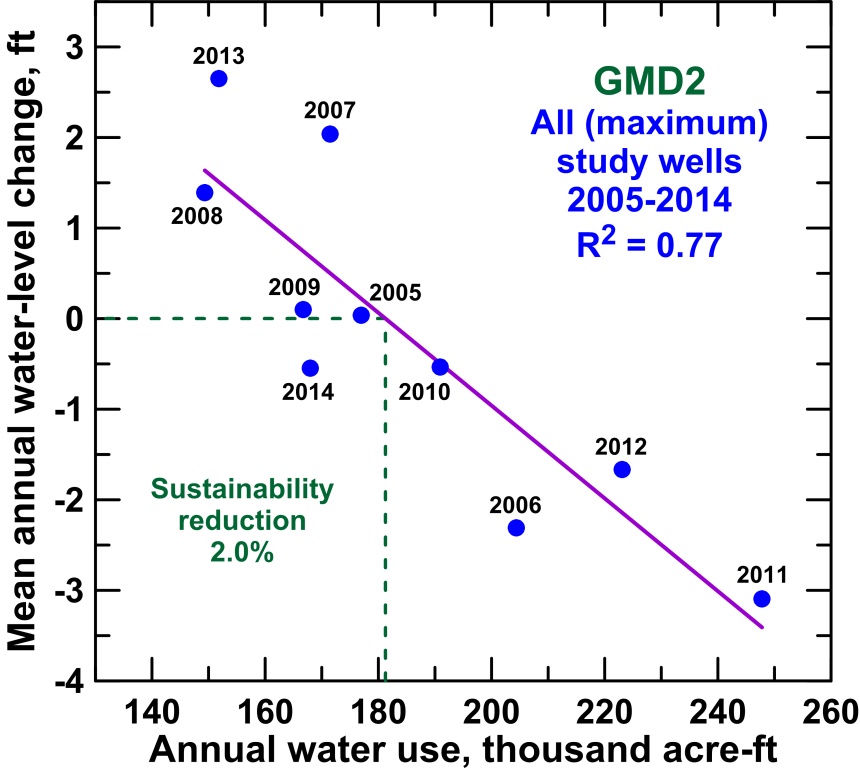 Appendix B2

Areas of Counties within GMD2

Wells Selected for GMD2 Sustainability Study
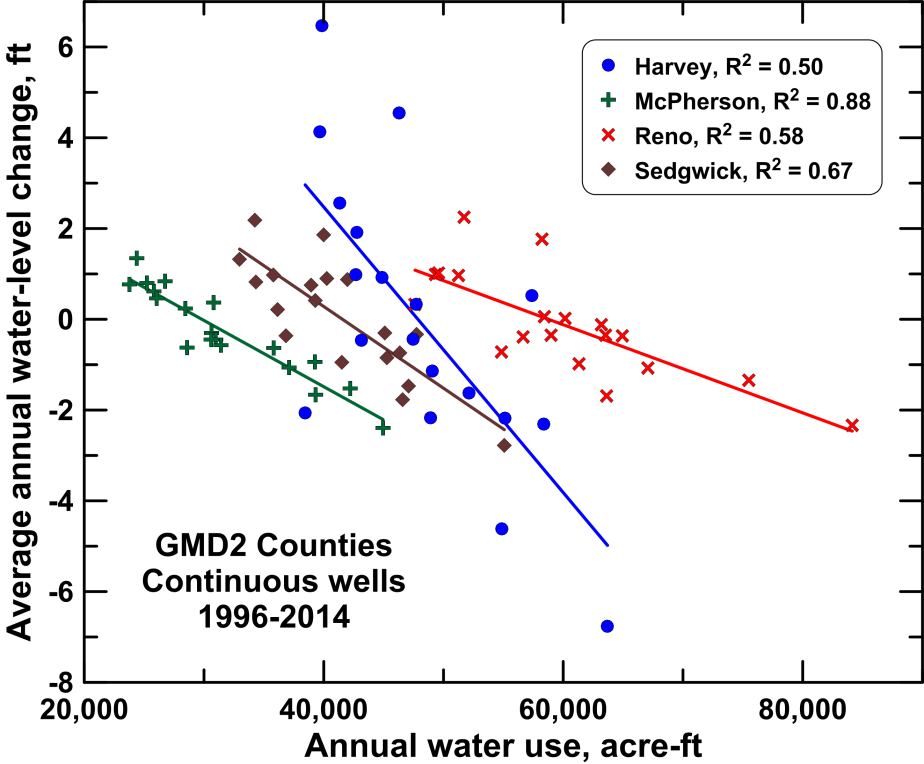 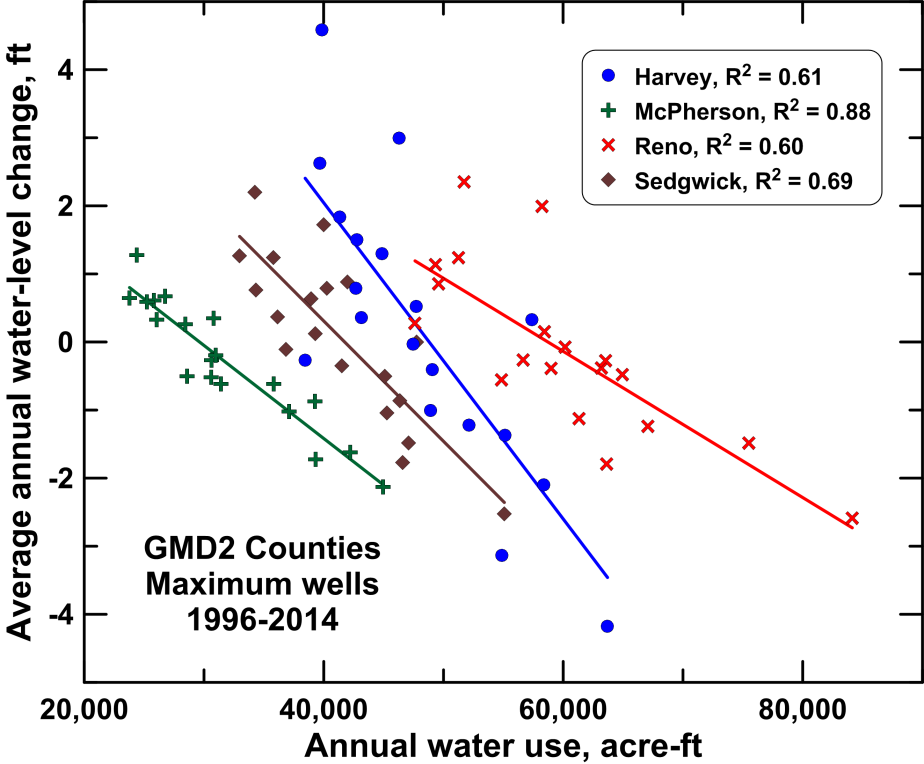 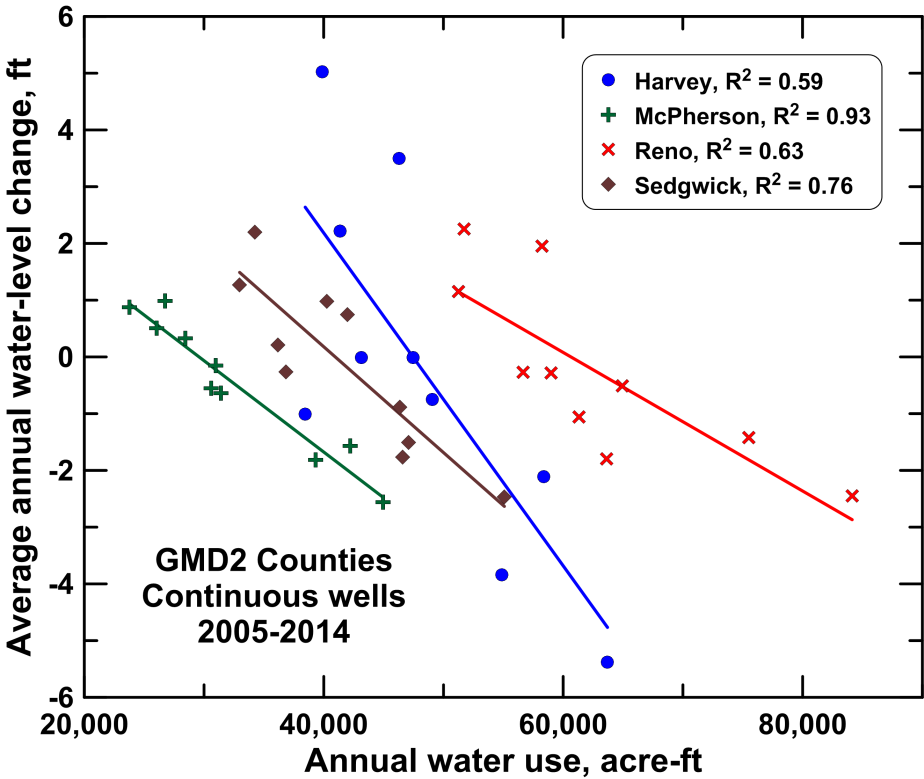 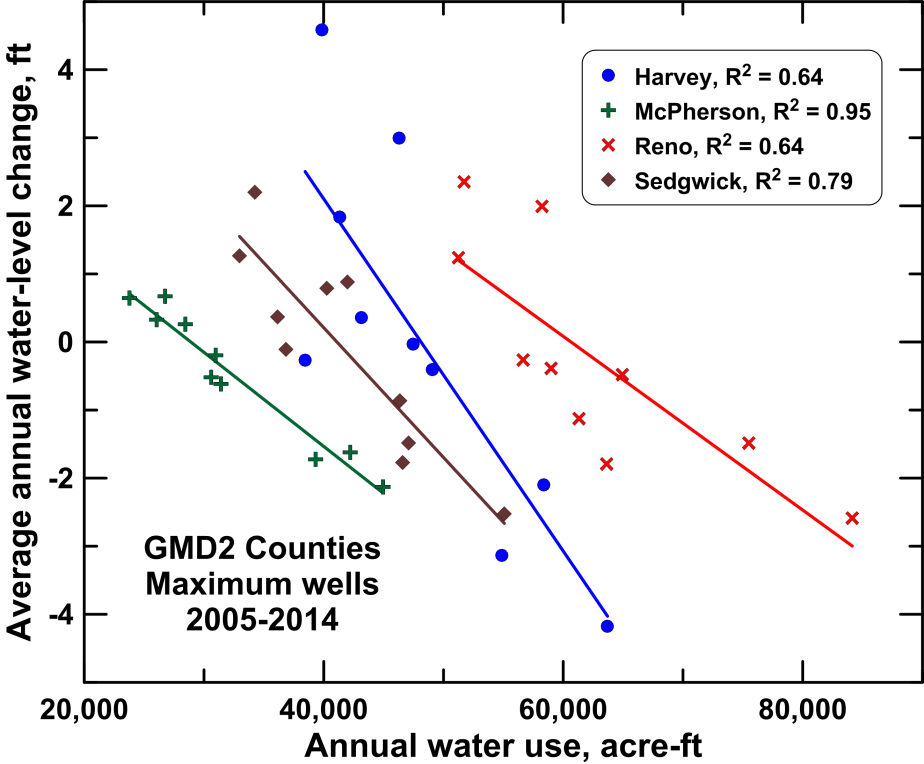 Appendix B3

Areas of Township-Range Units within GMD2

Wells Selected for GMD2 Sustainability Study
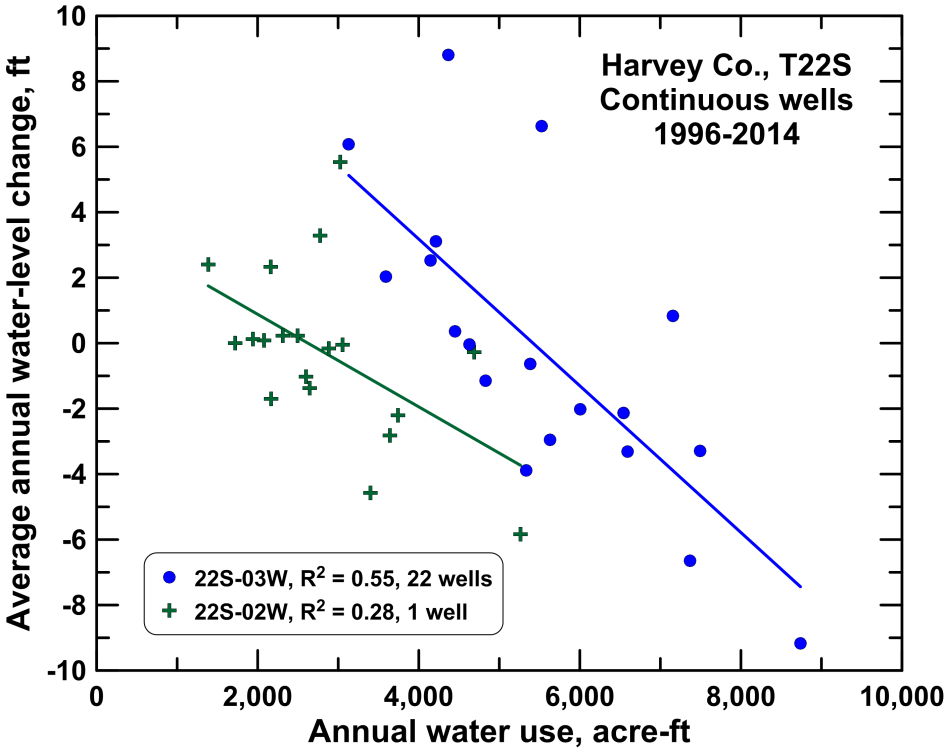 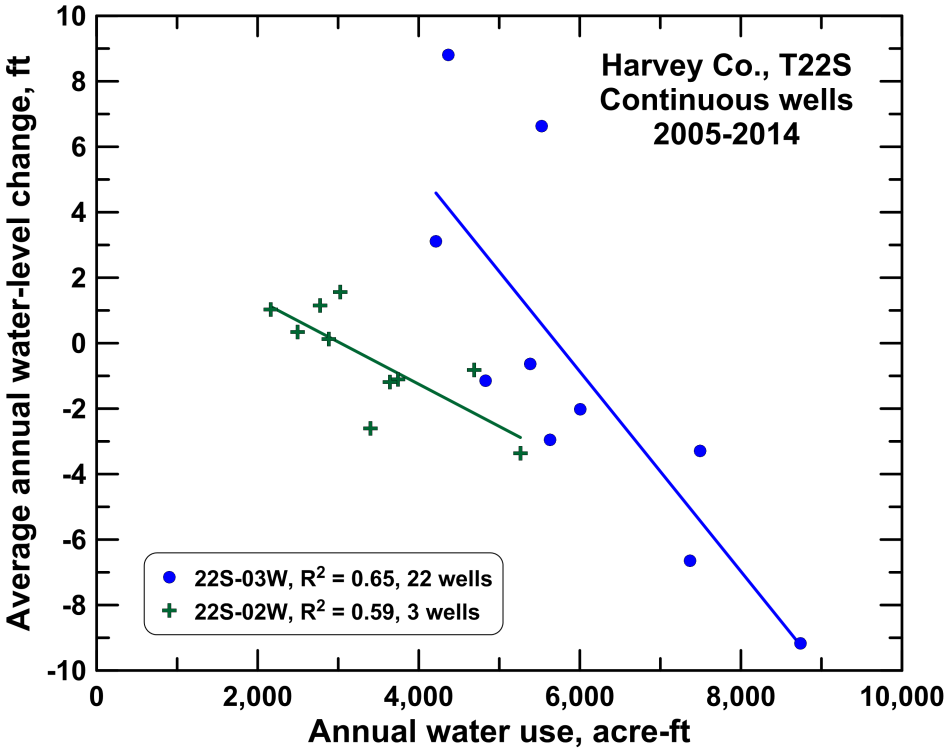 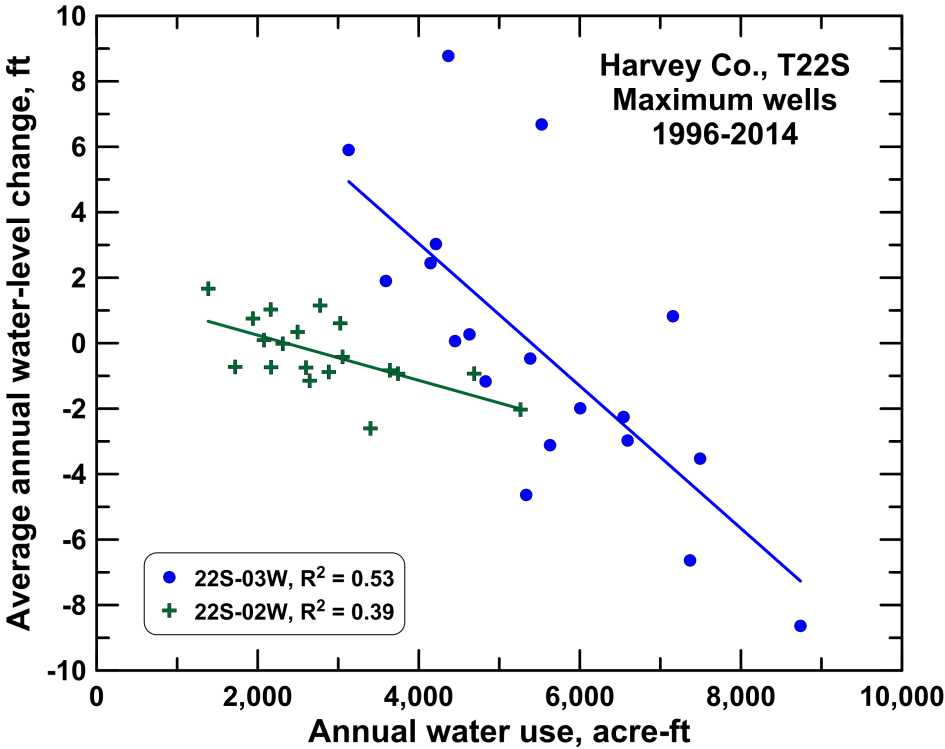 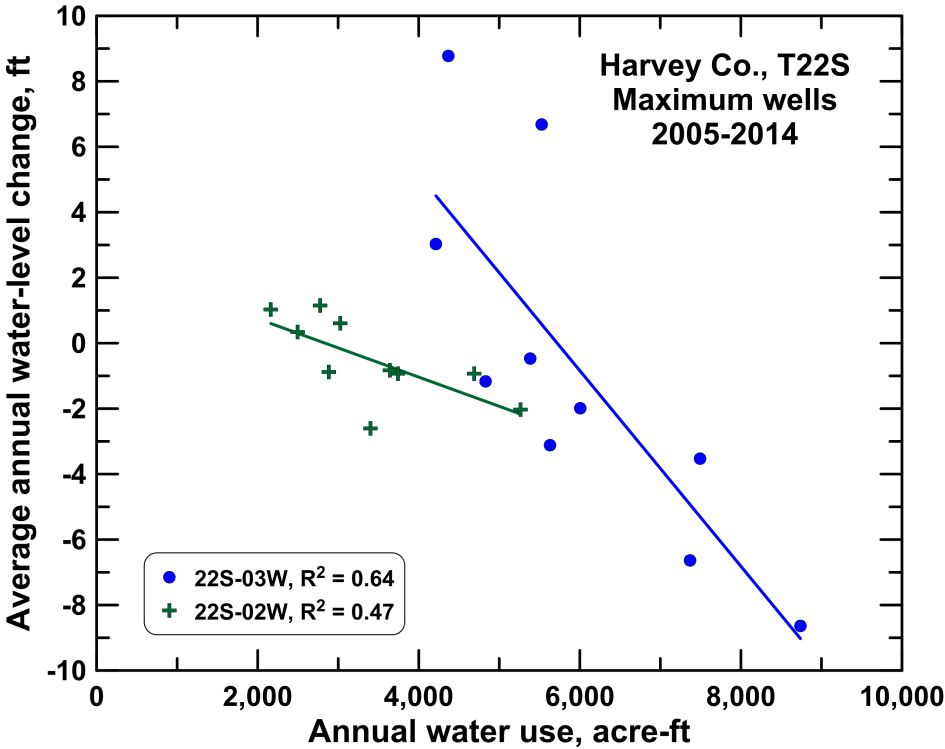 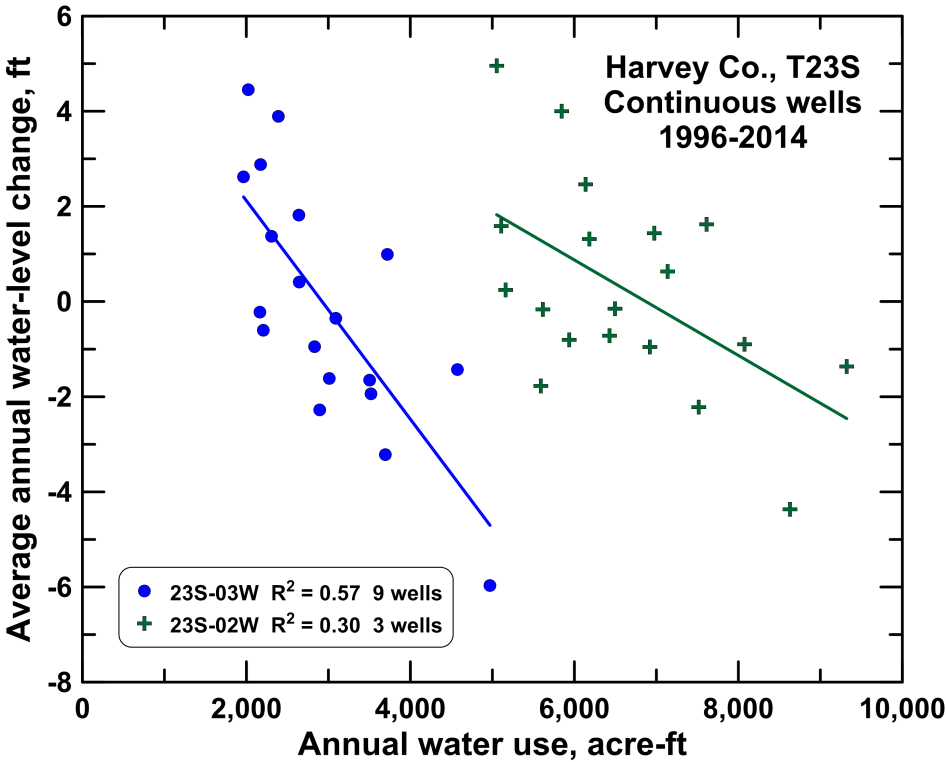 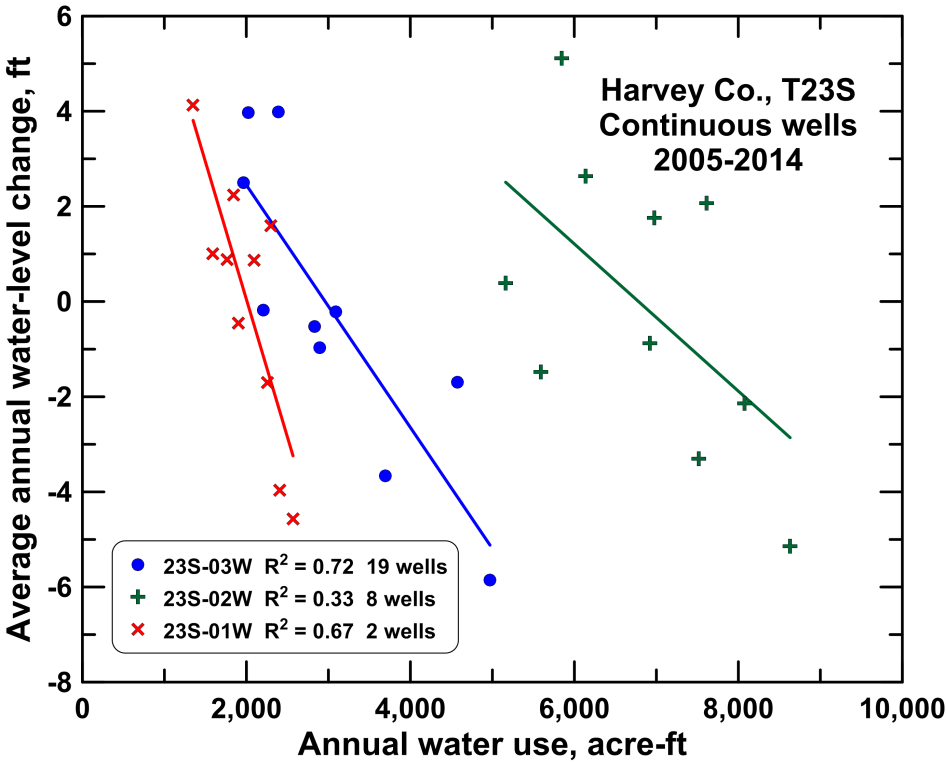 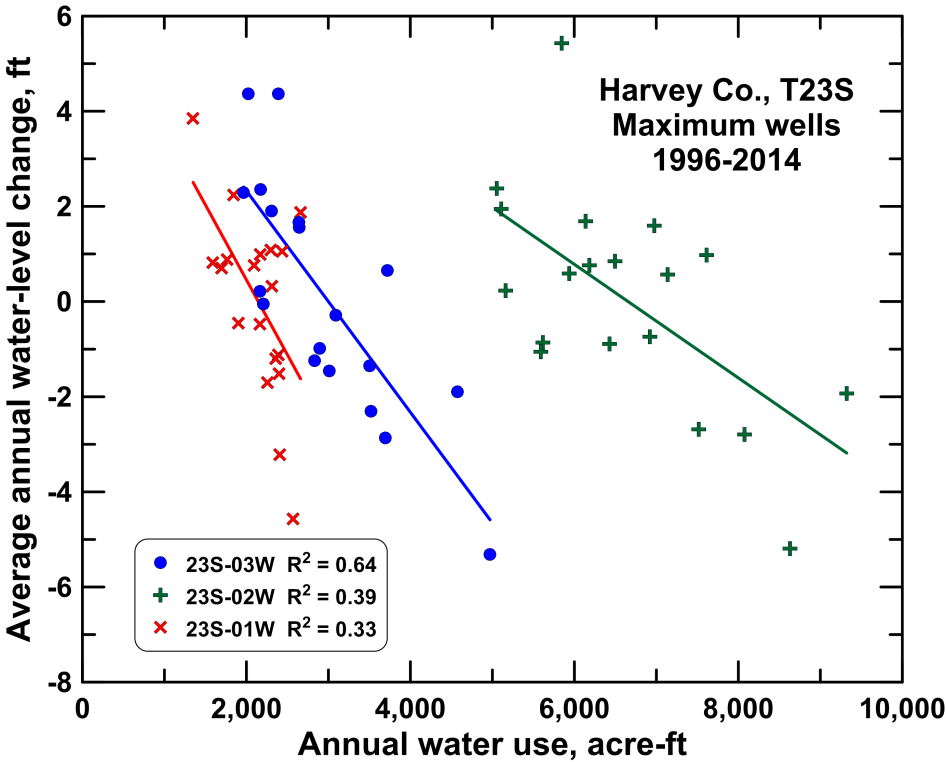 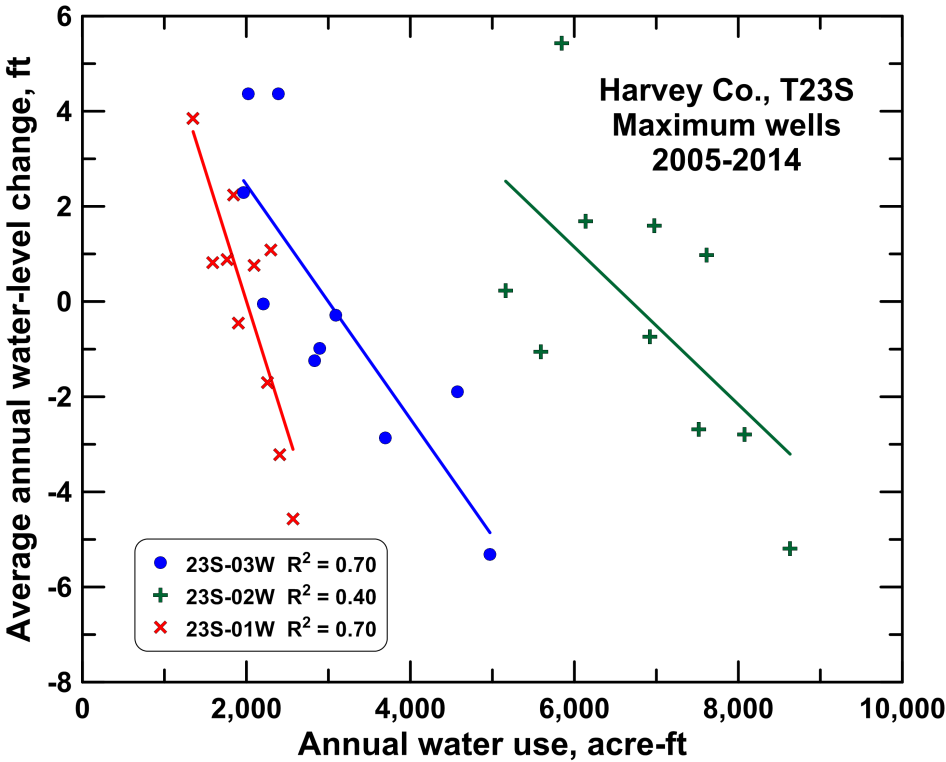 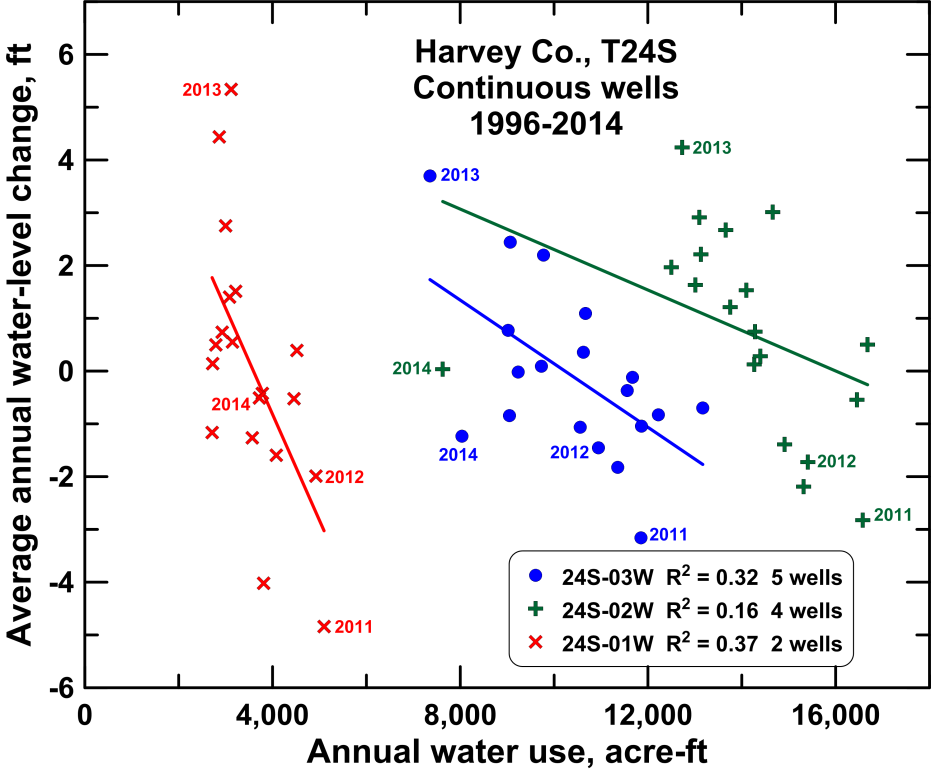 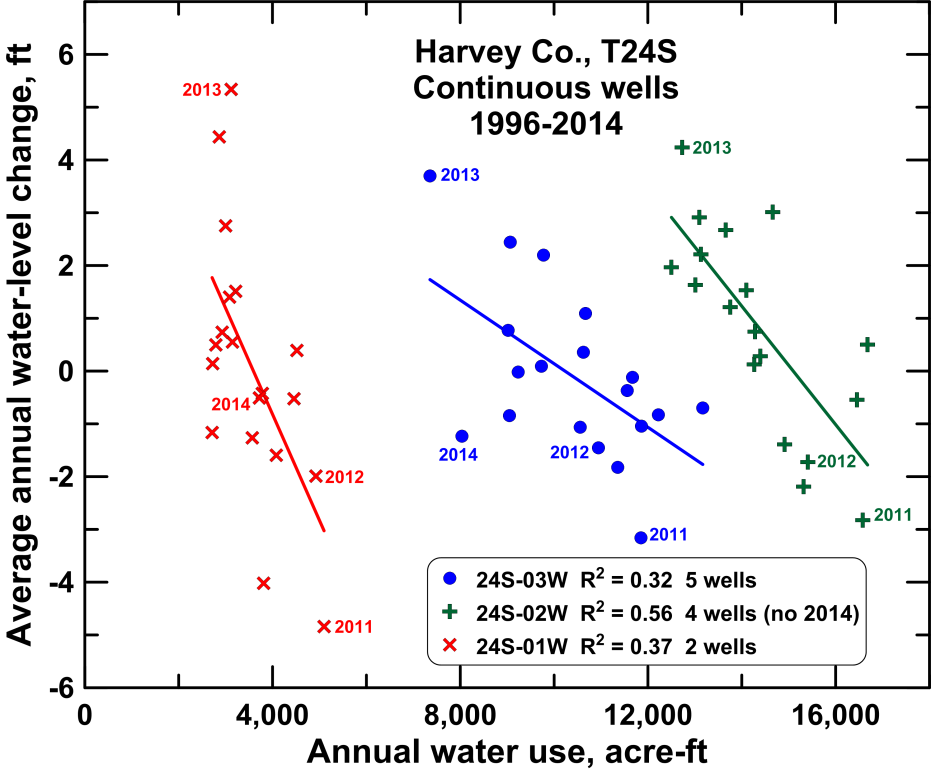 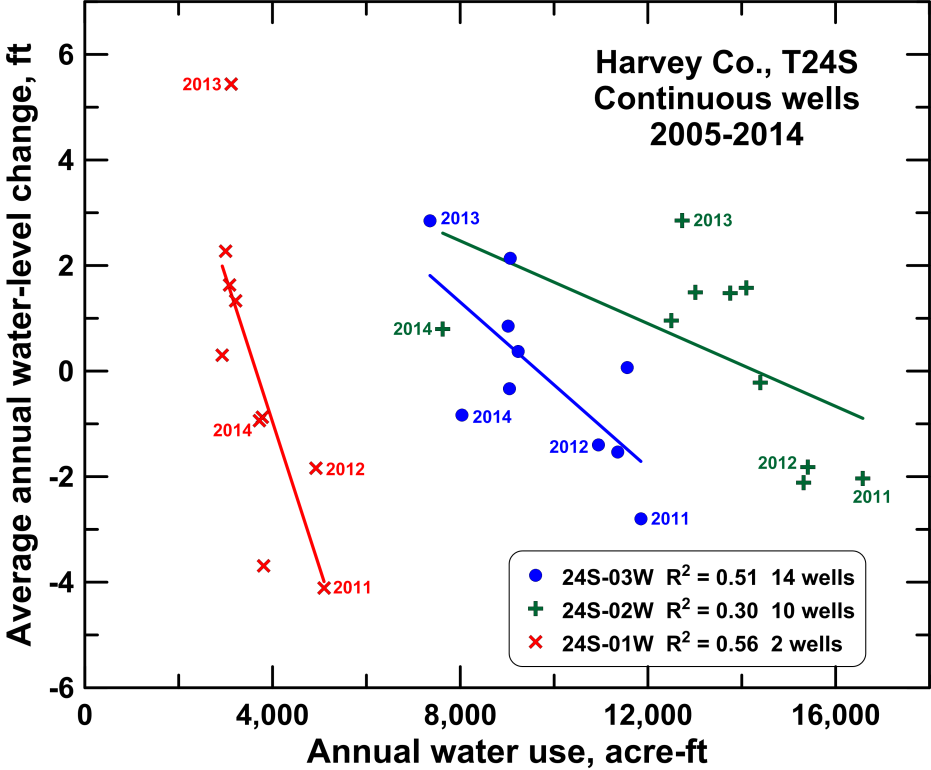 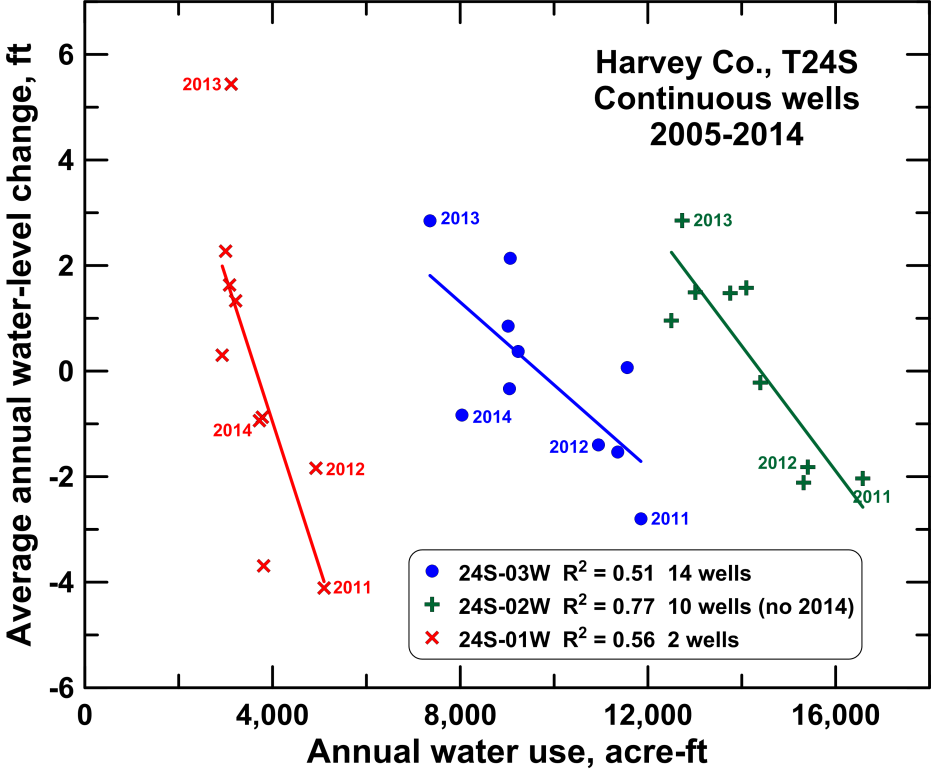 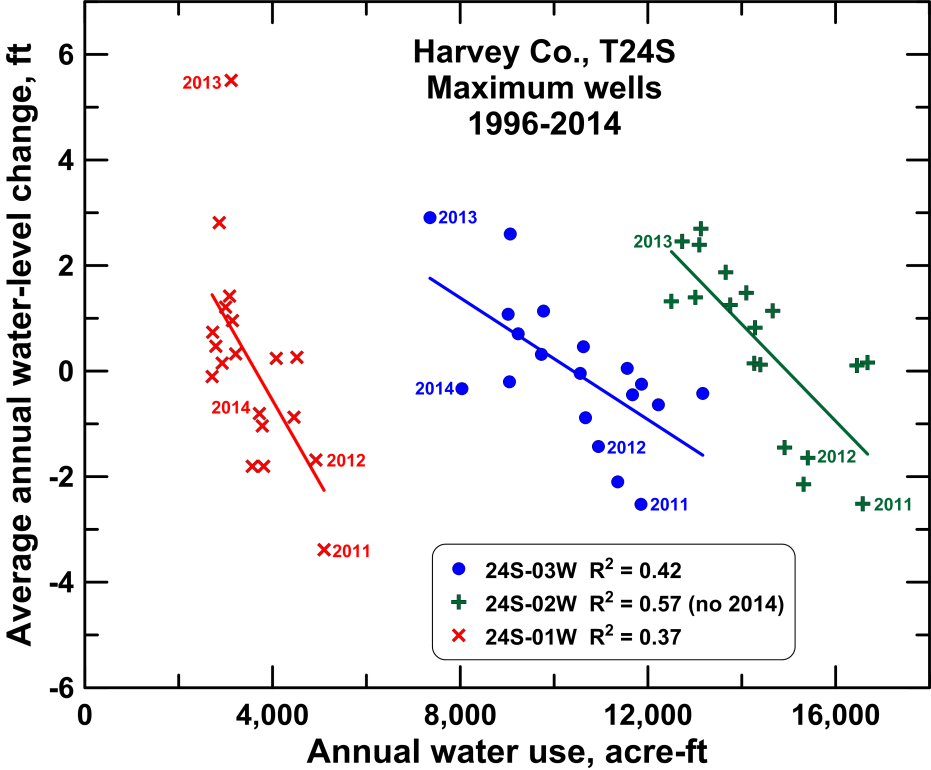 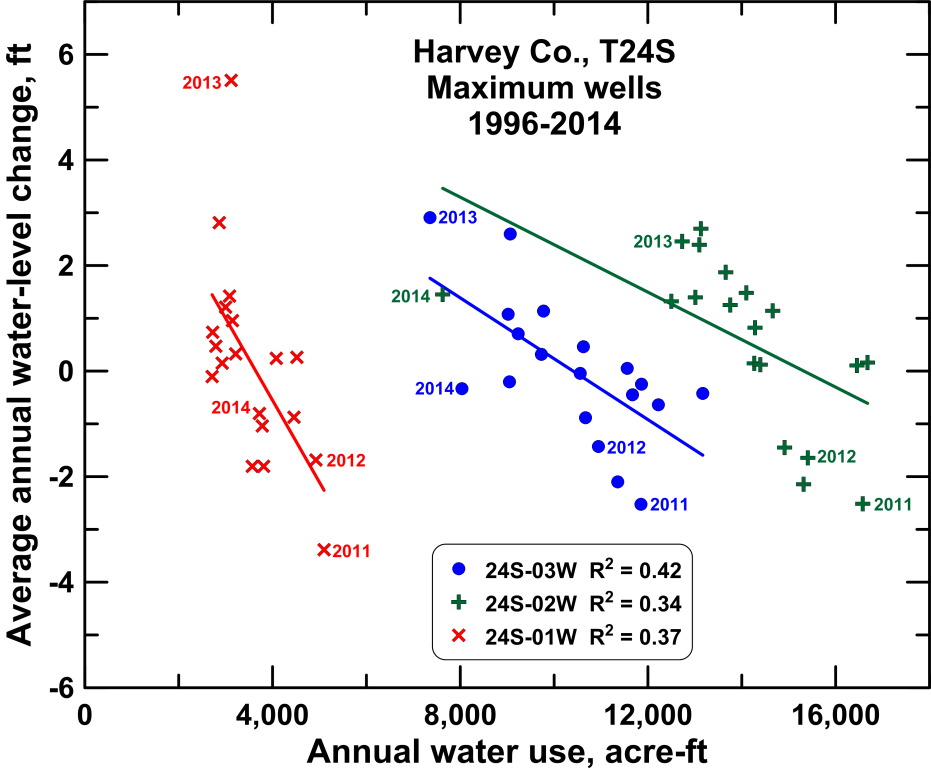 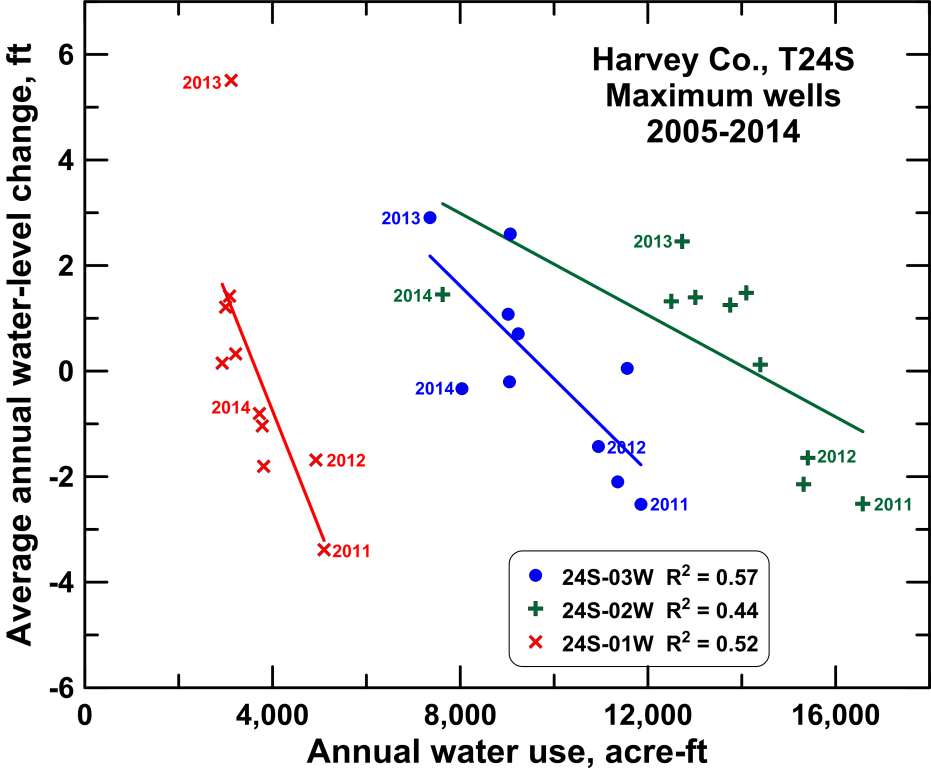 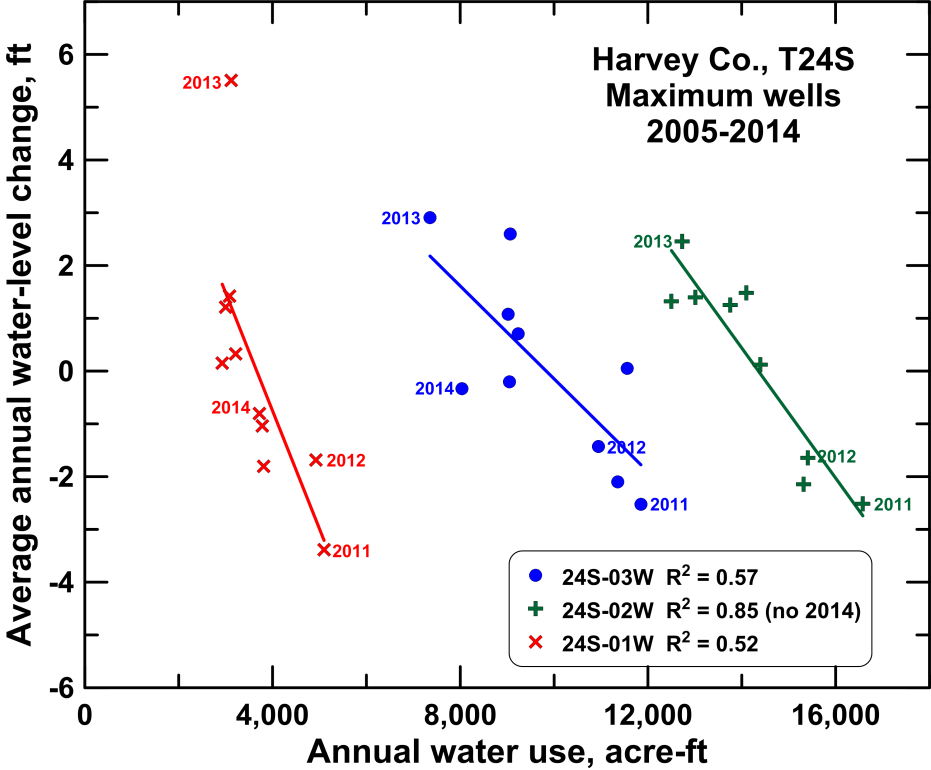 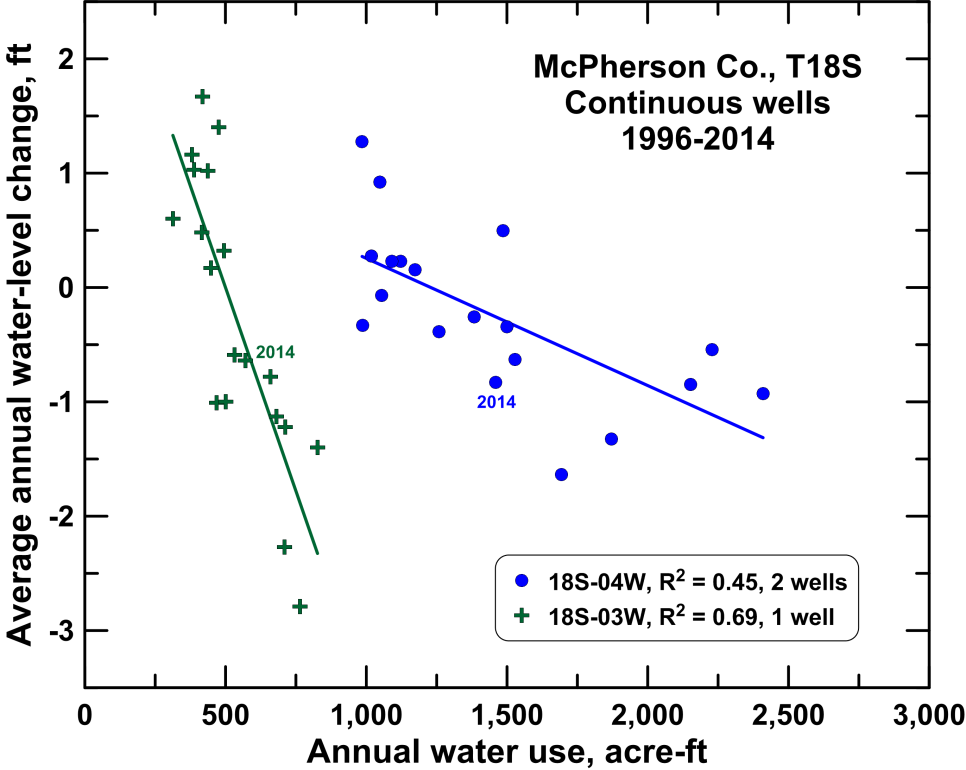 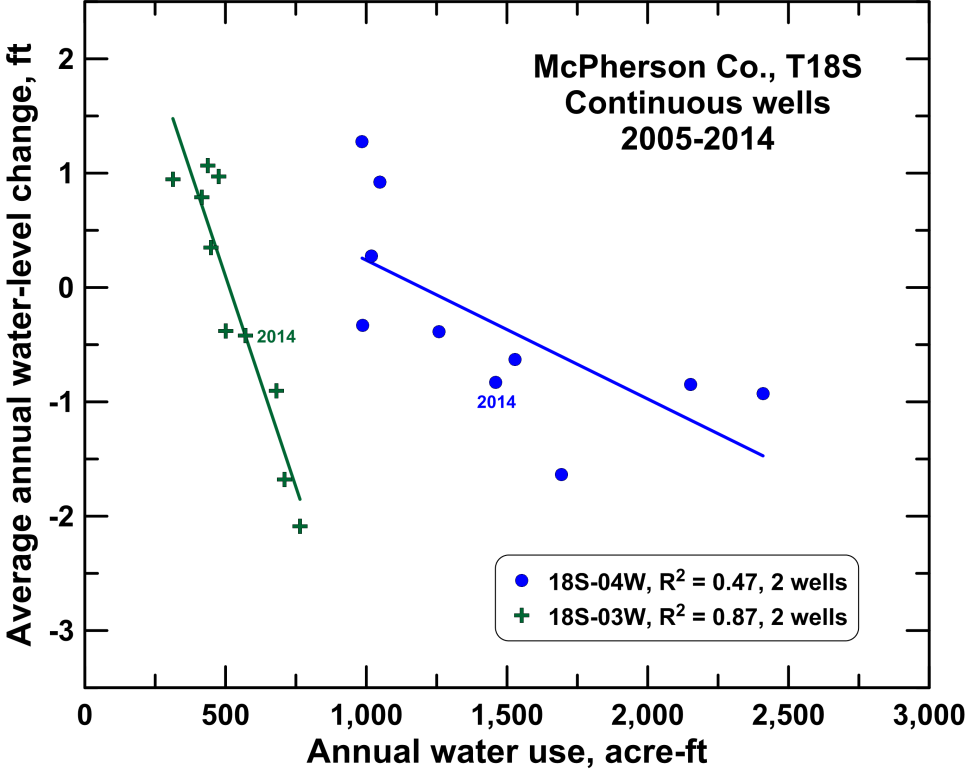 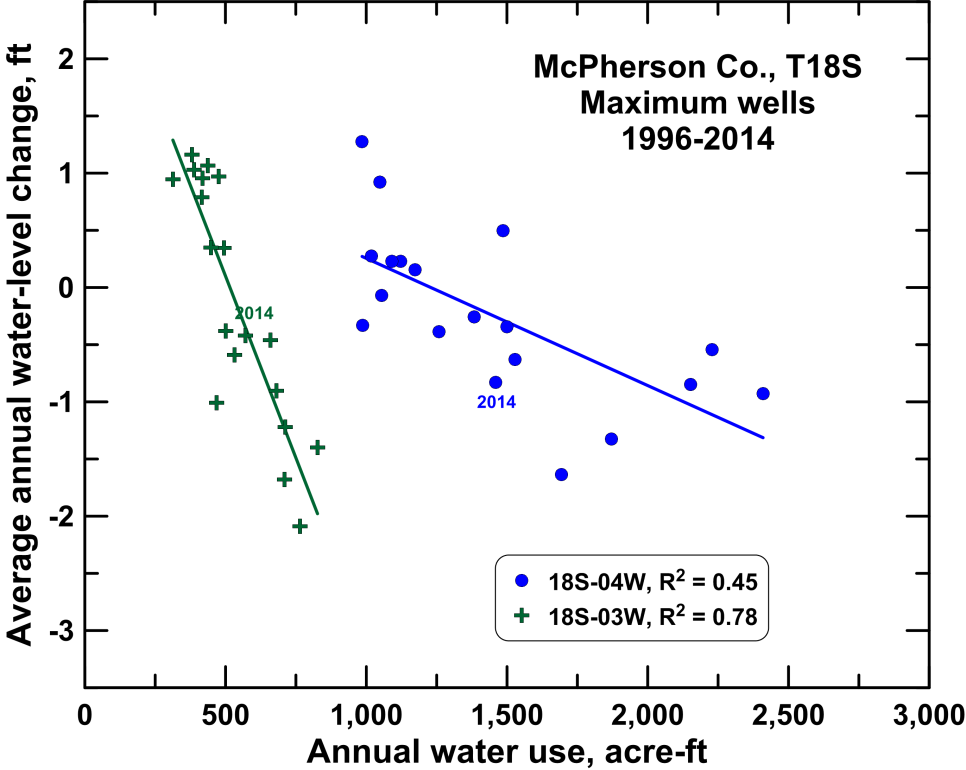 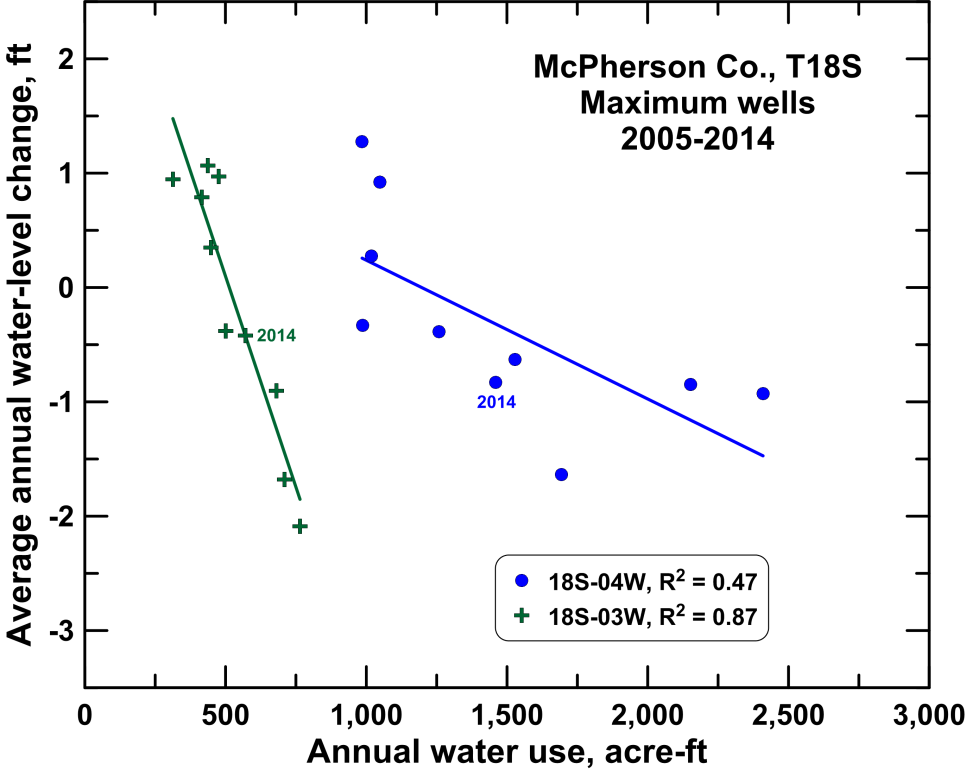 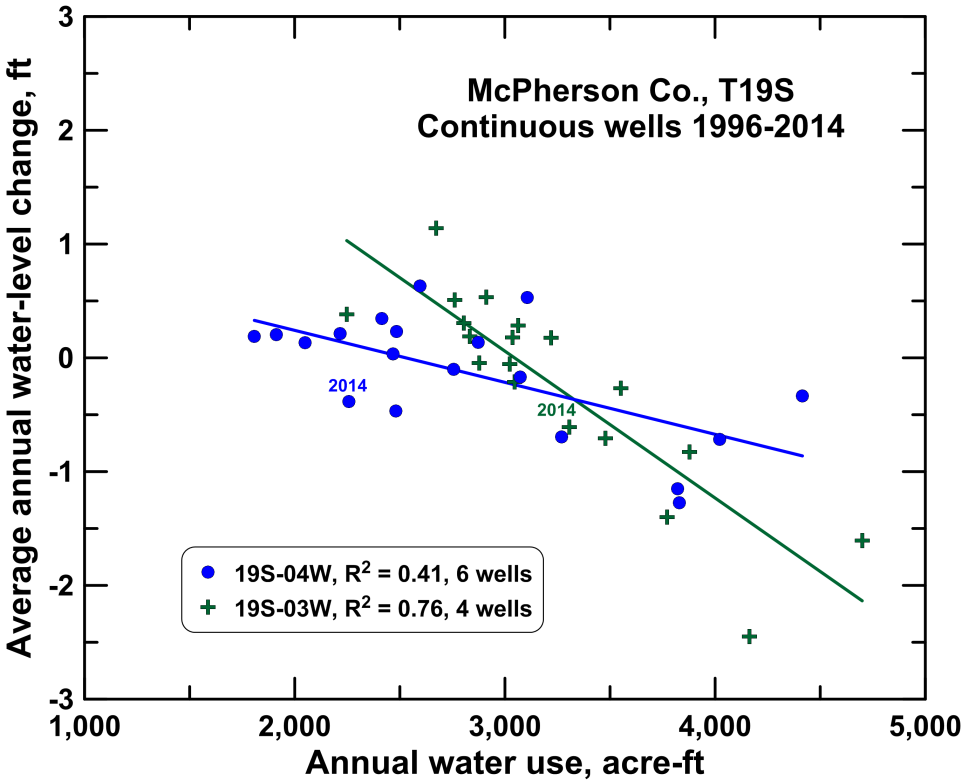 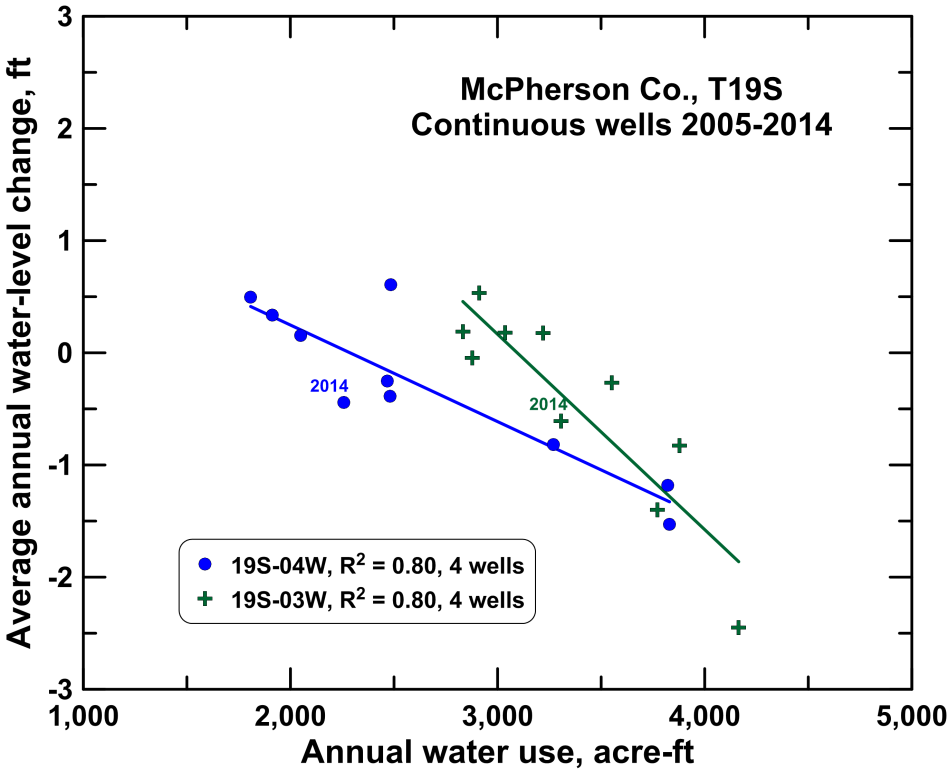 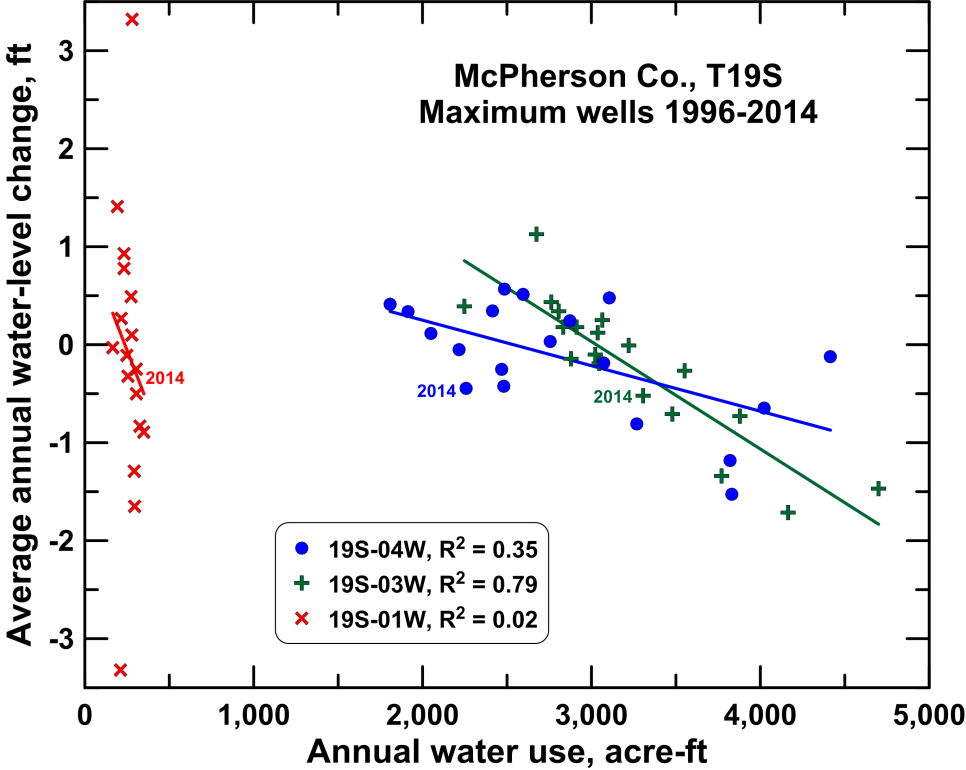 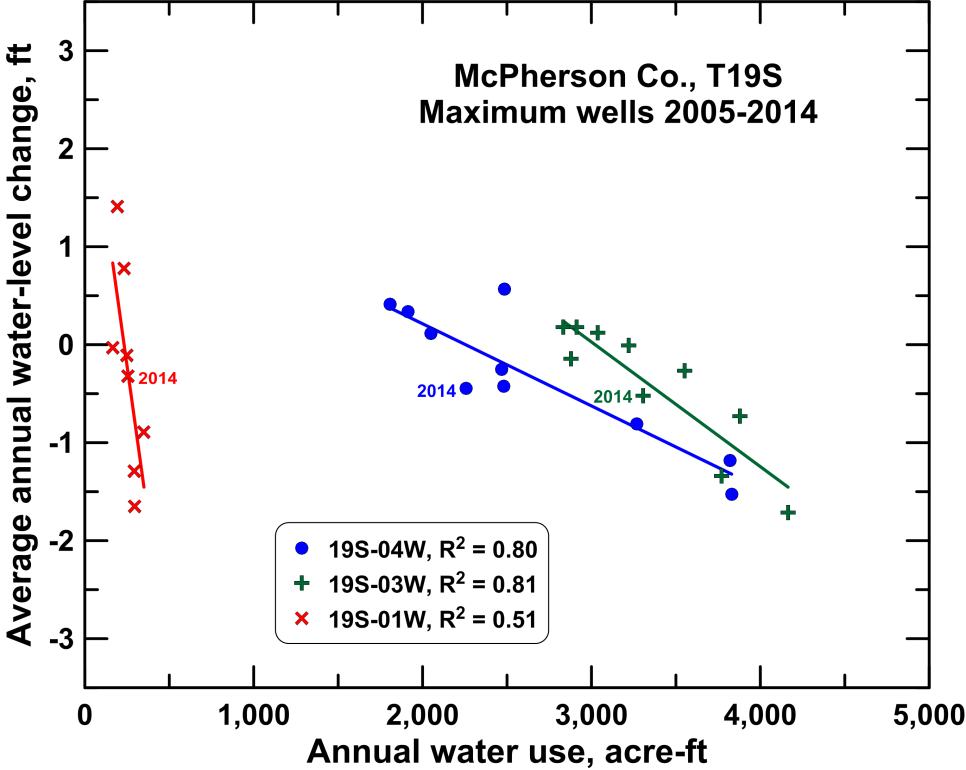 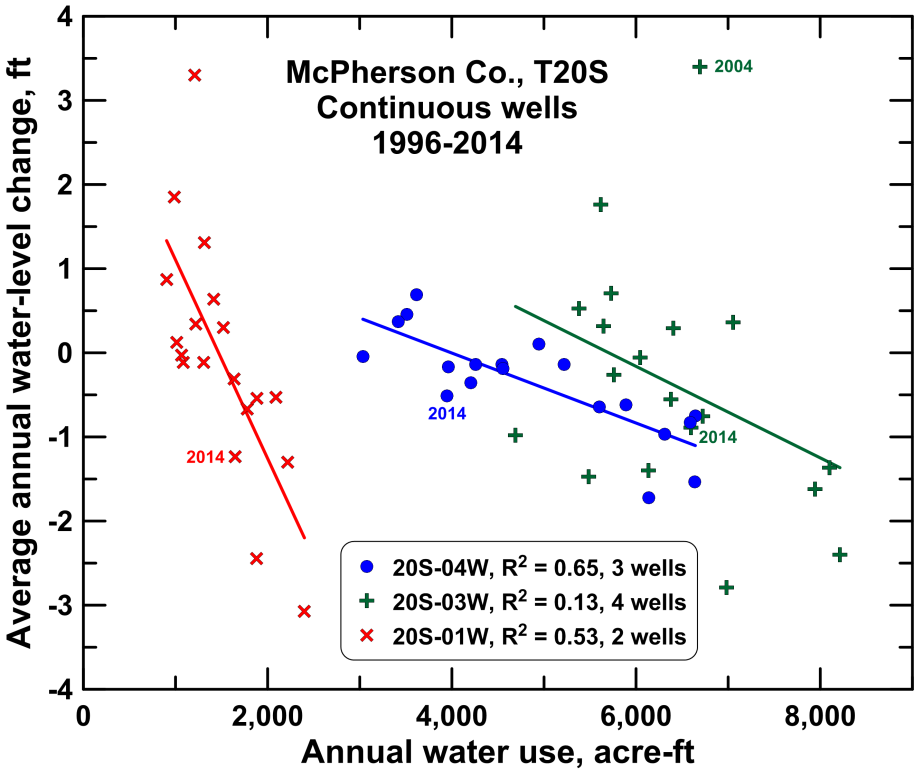 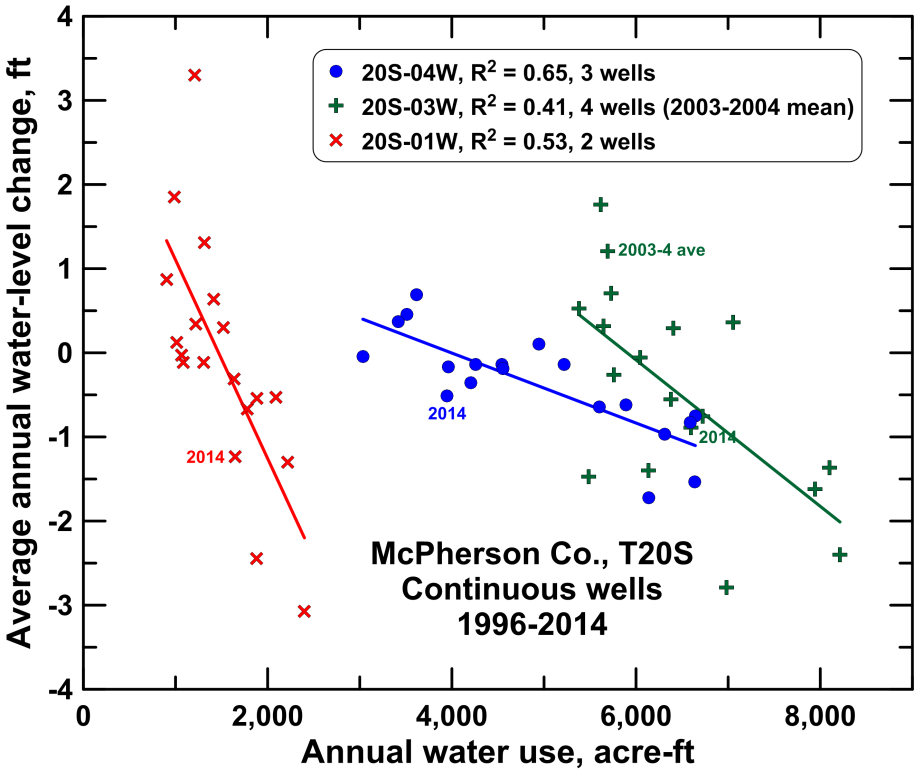 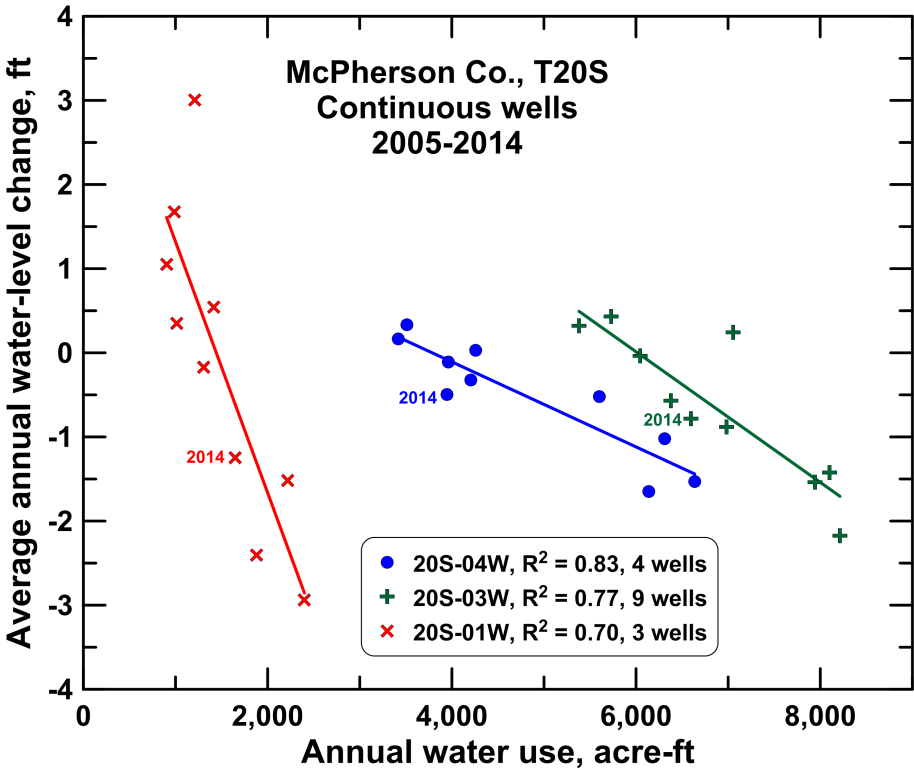 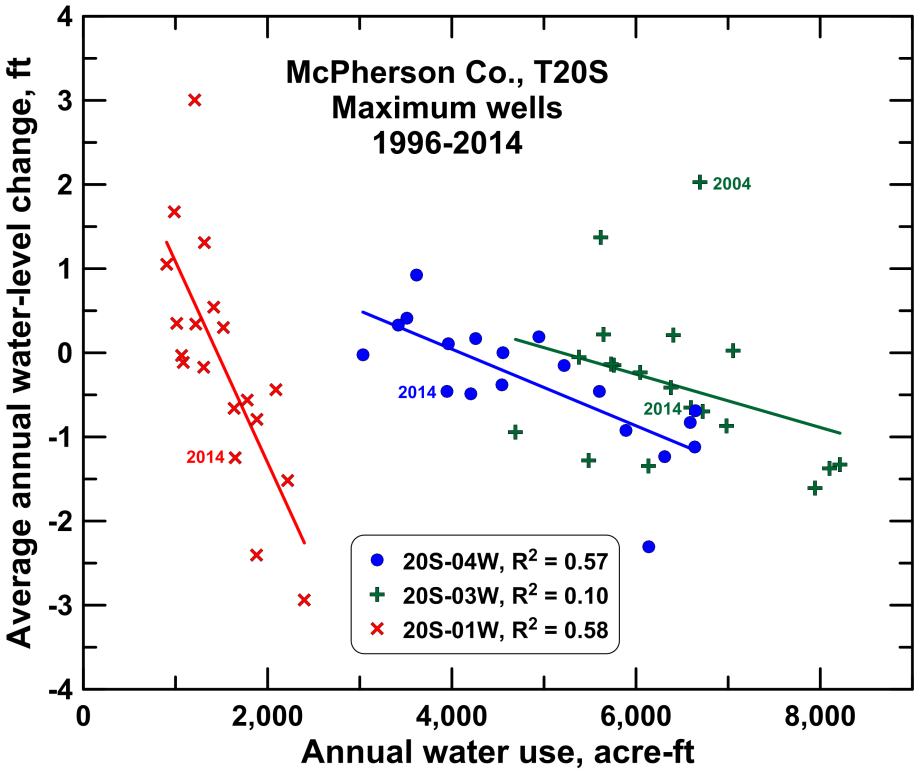 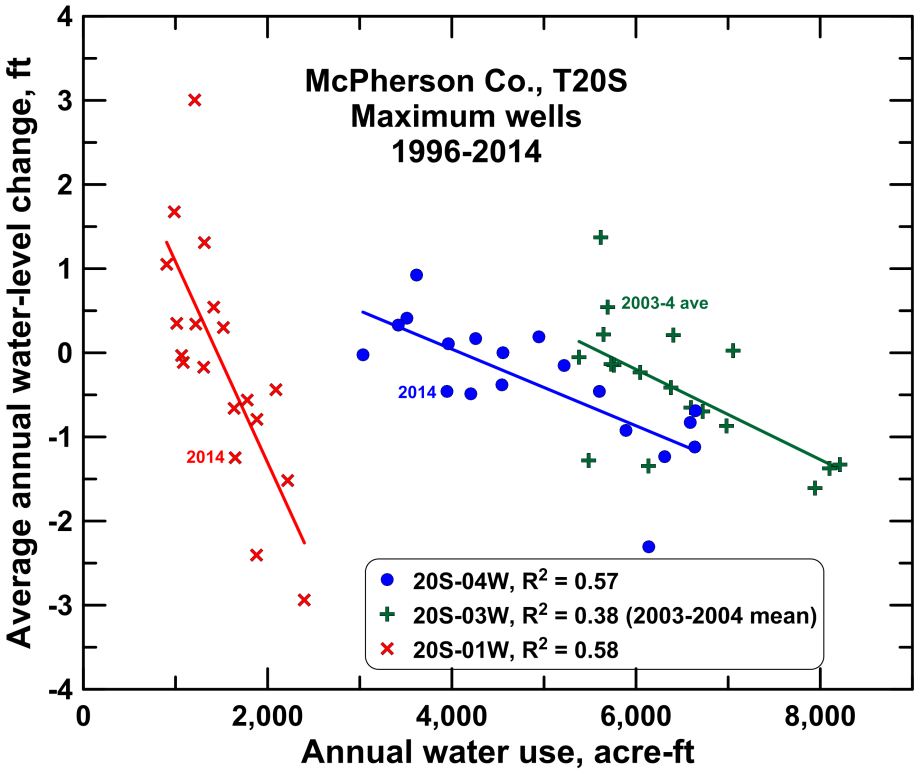 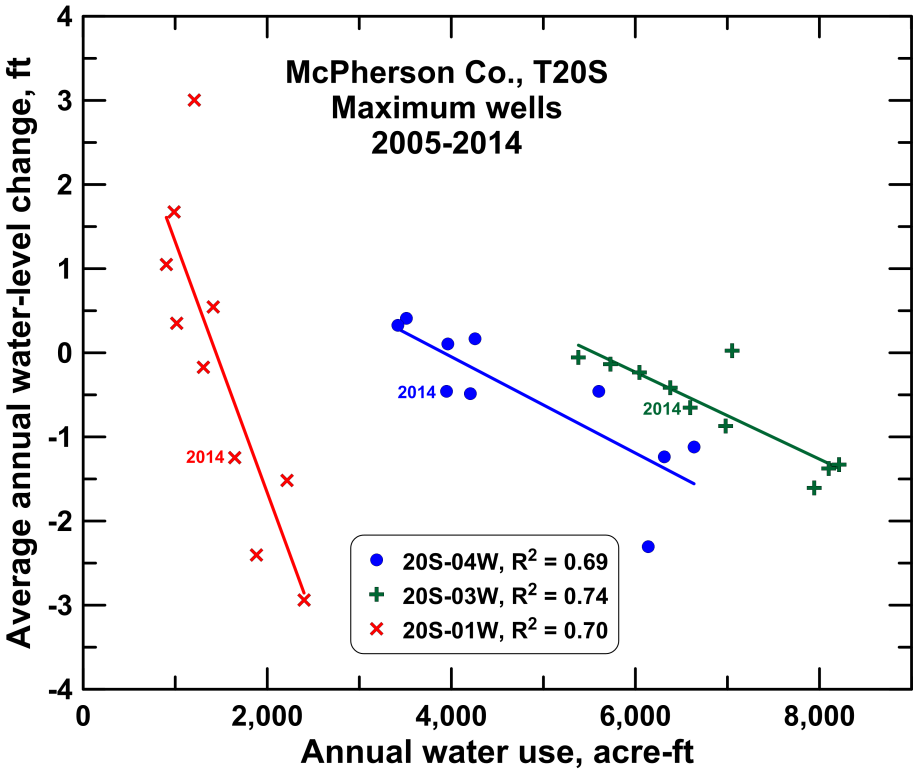 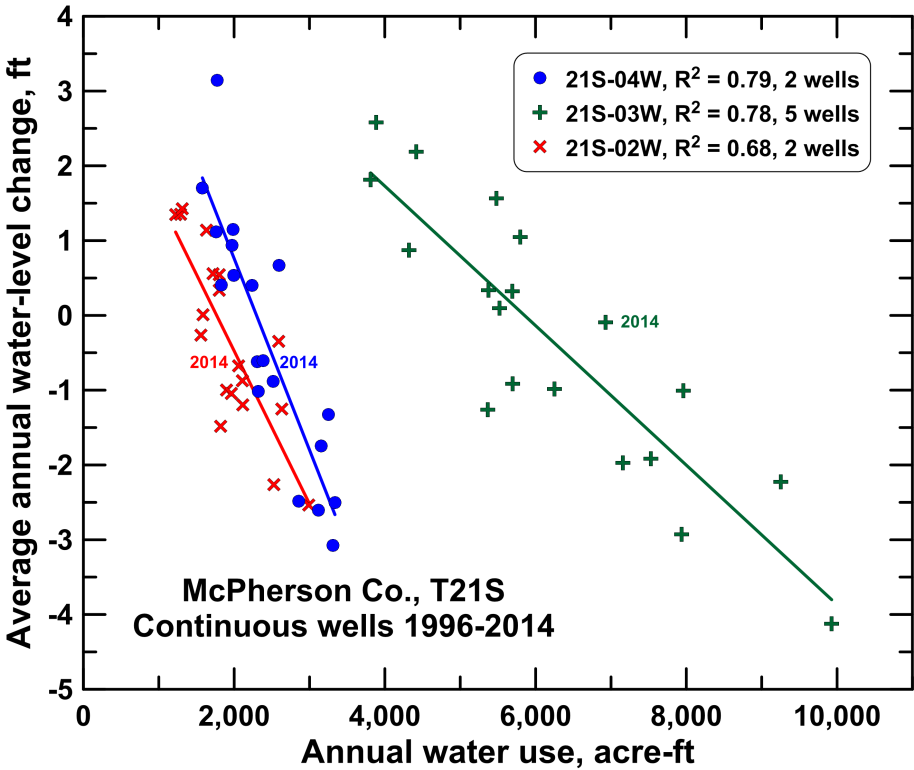 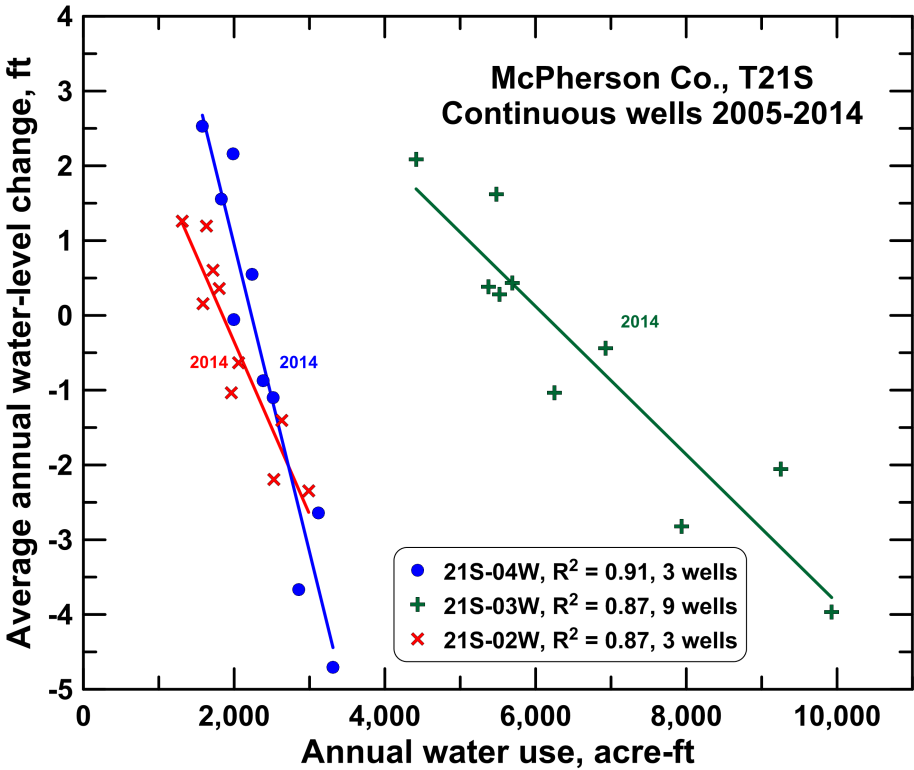 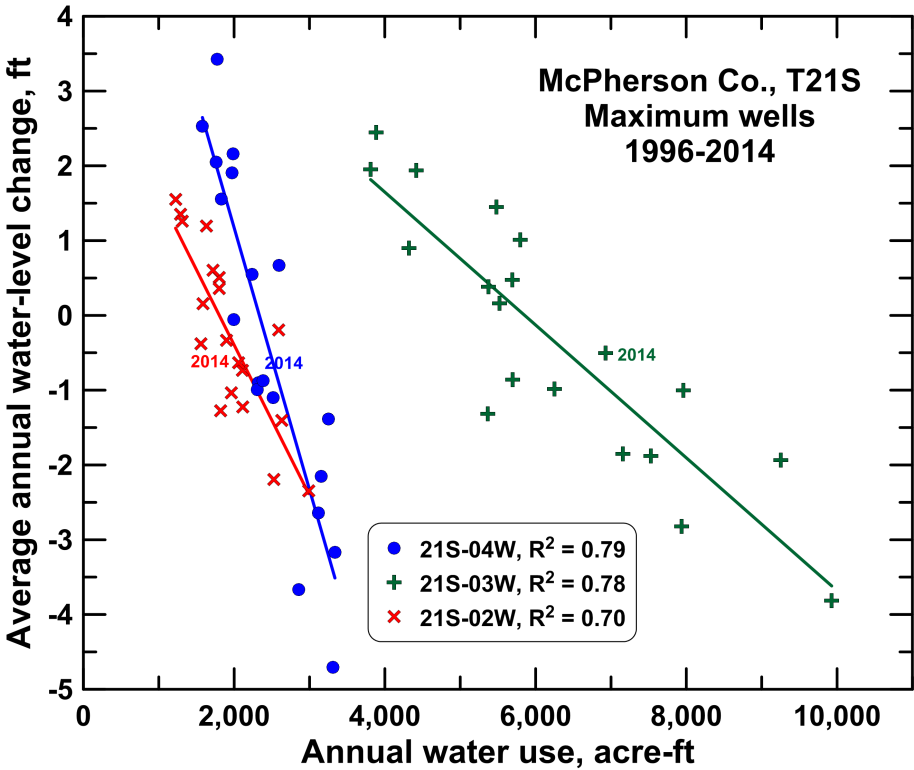 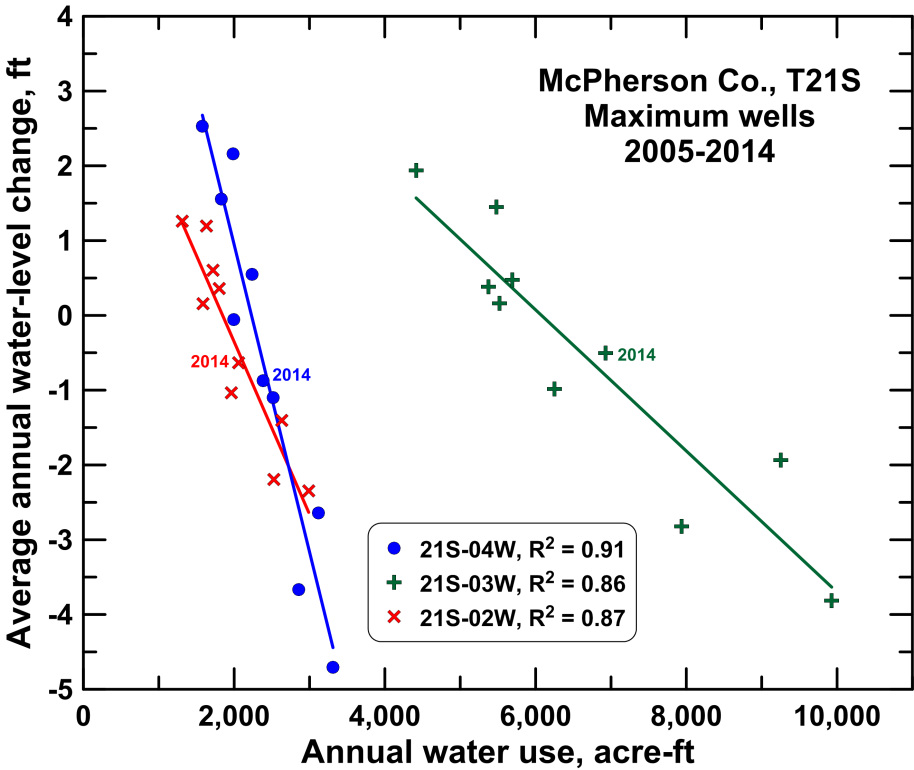 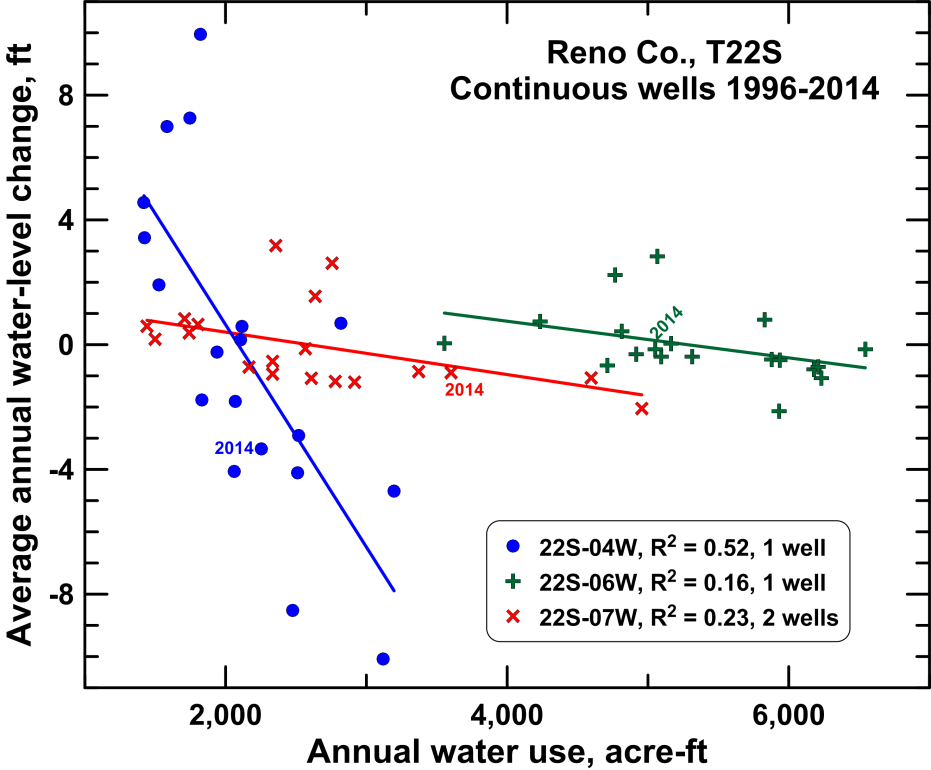 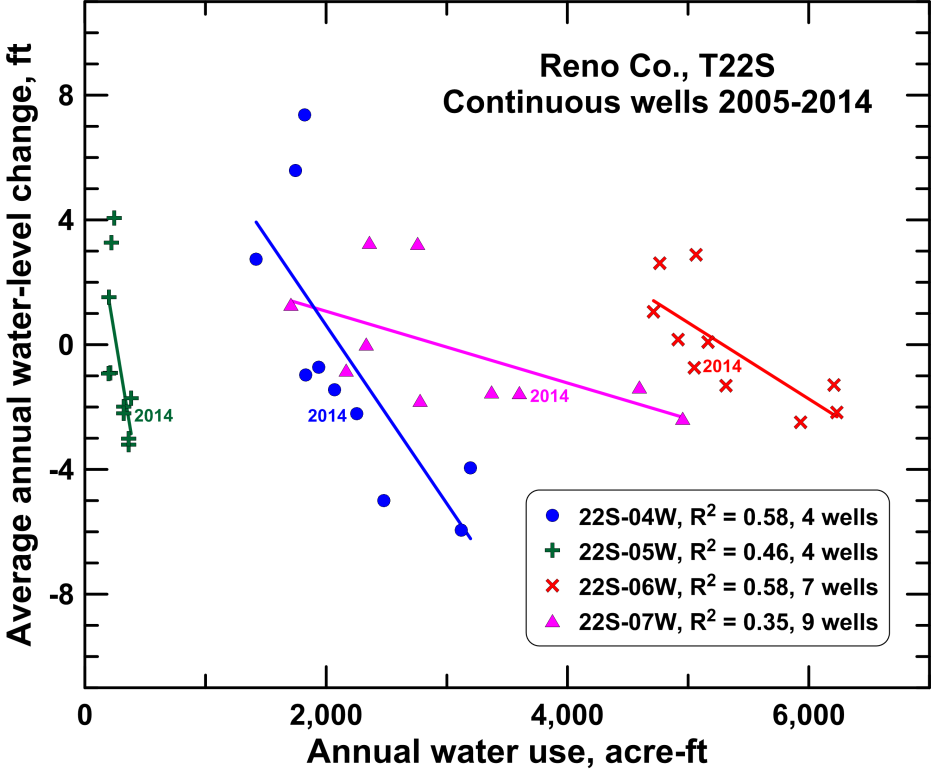 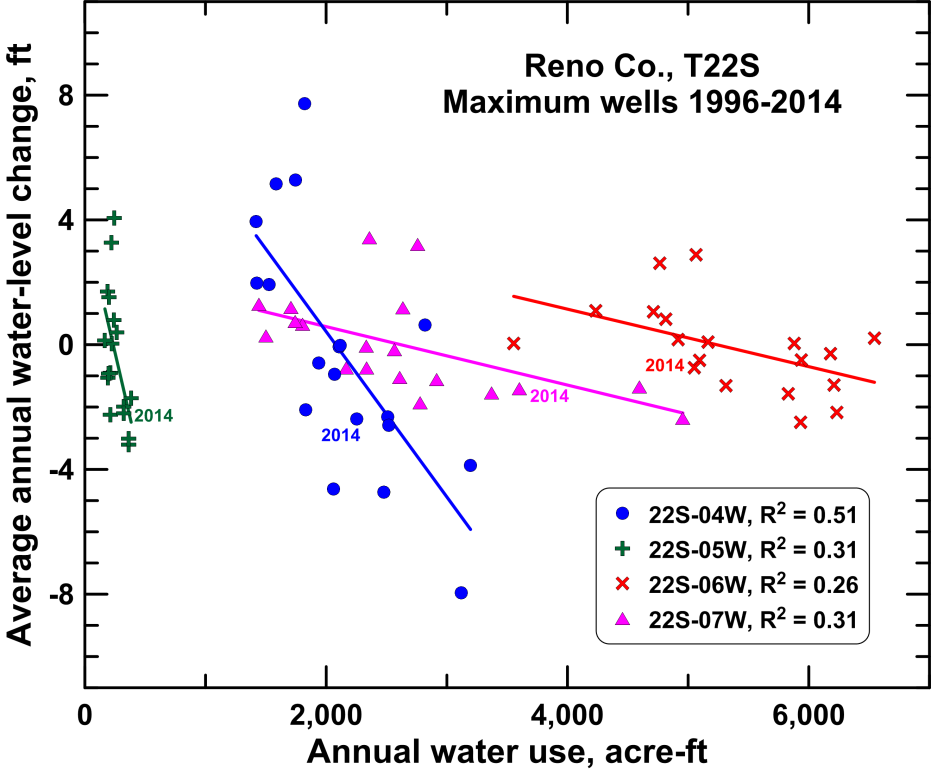 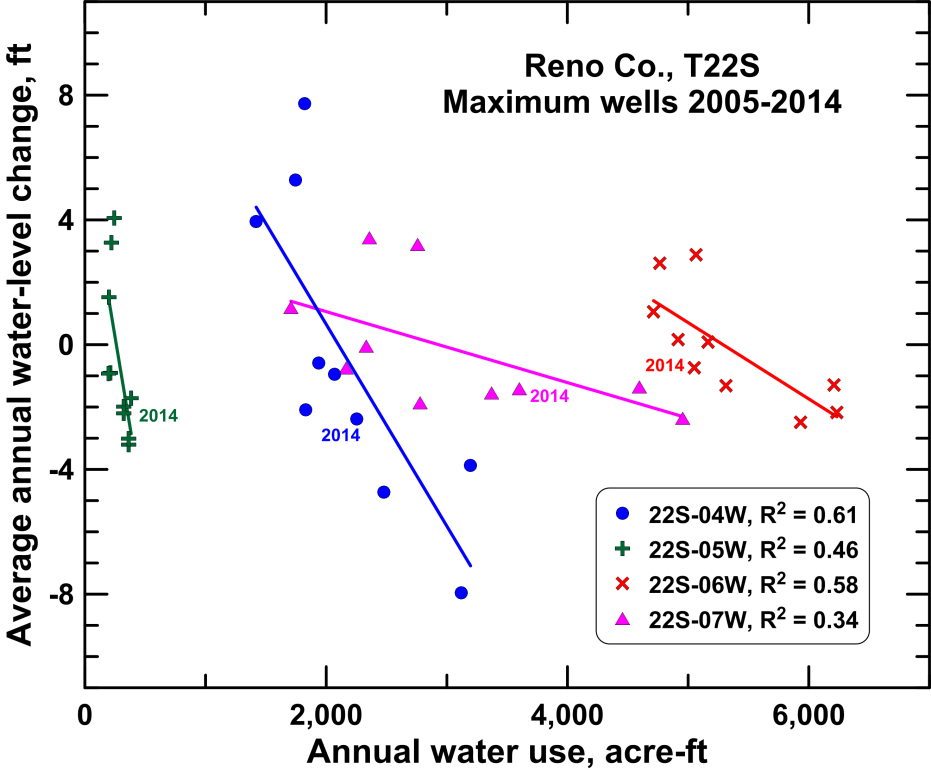 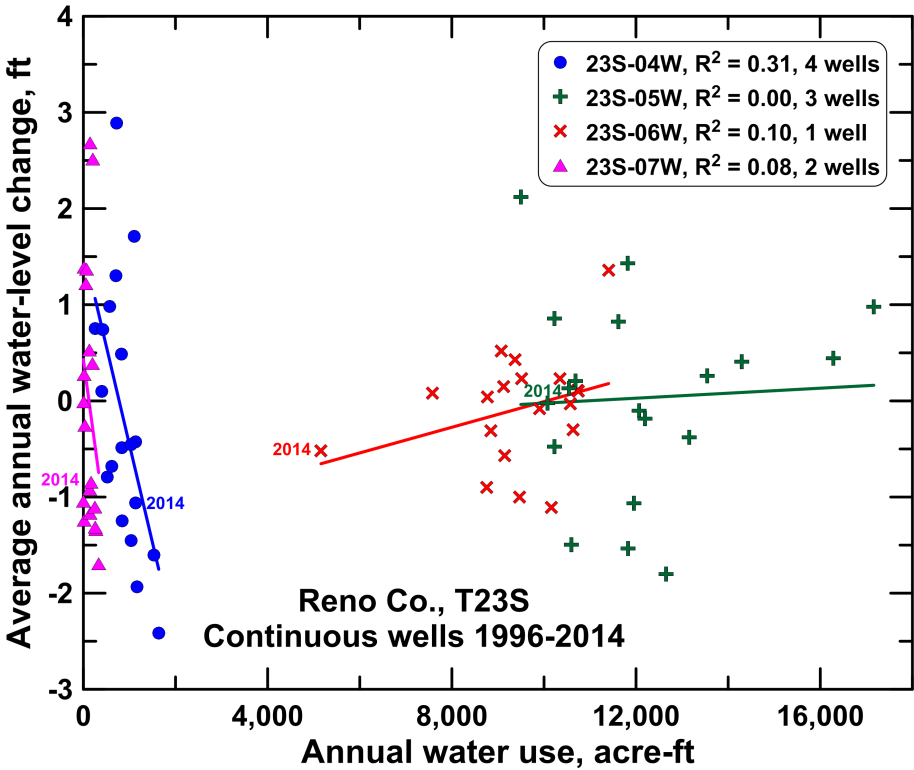 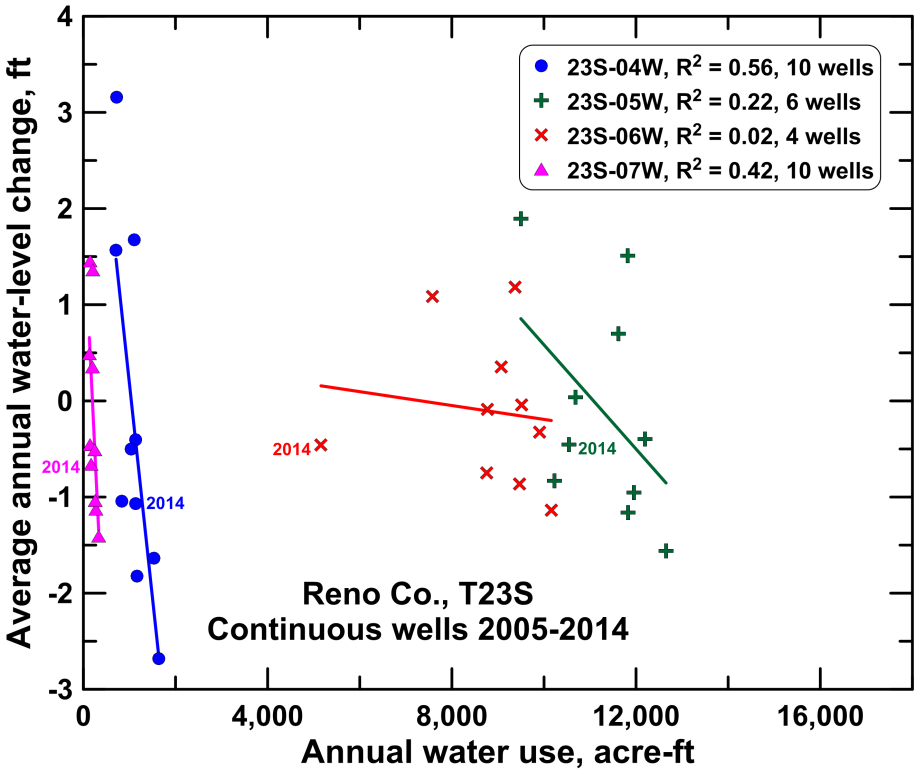 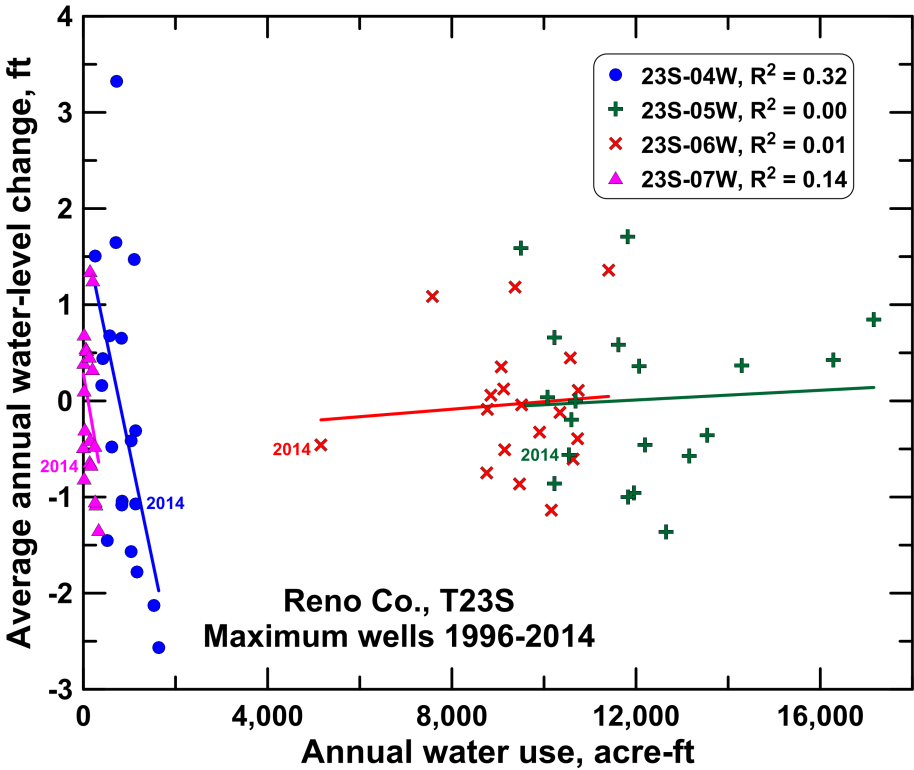 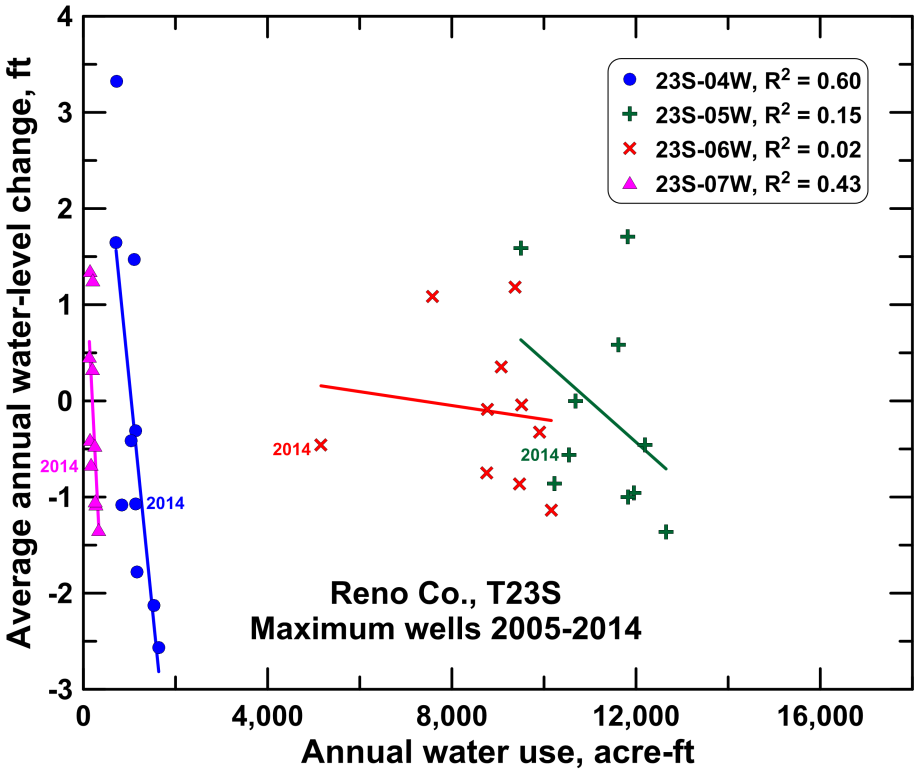 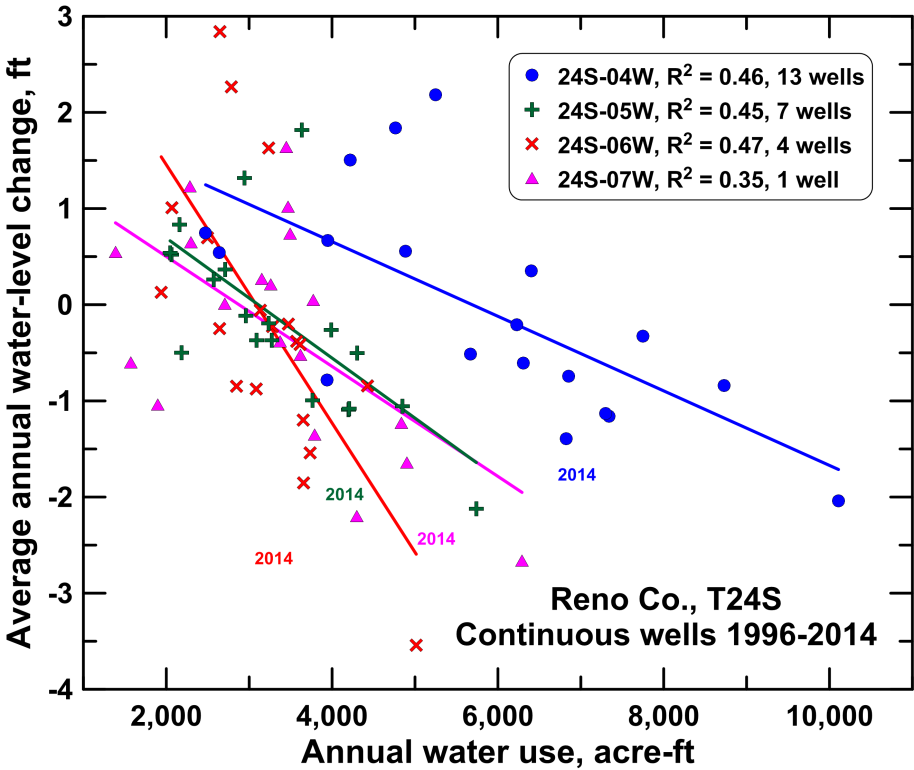 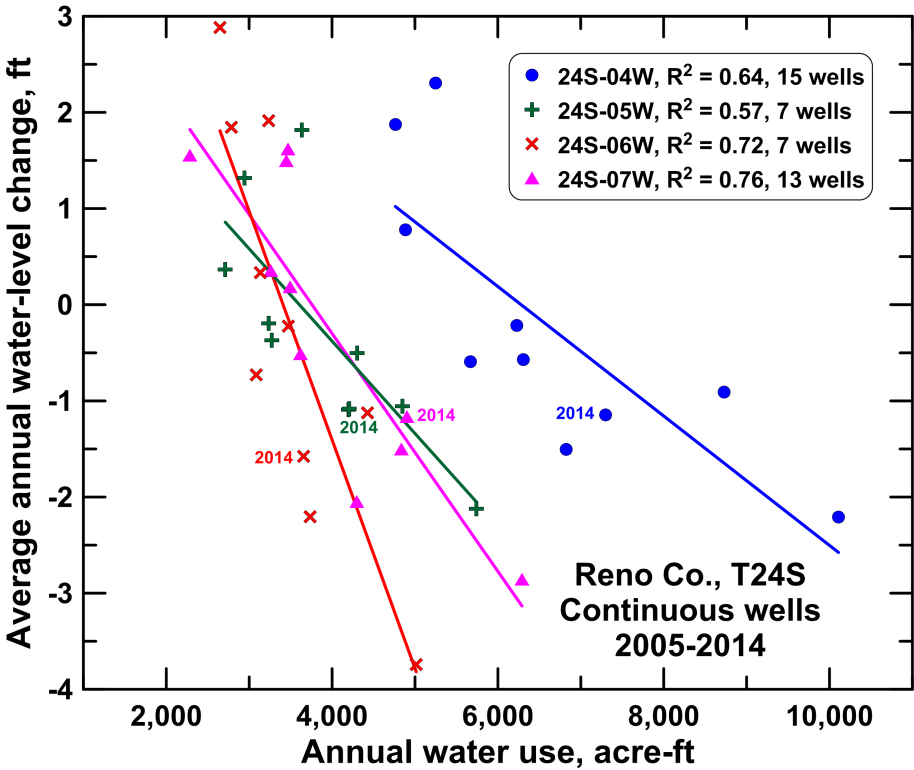 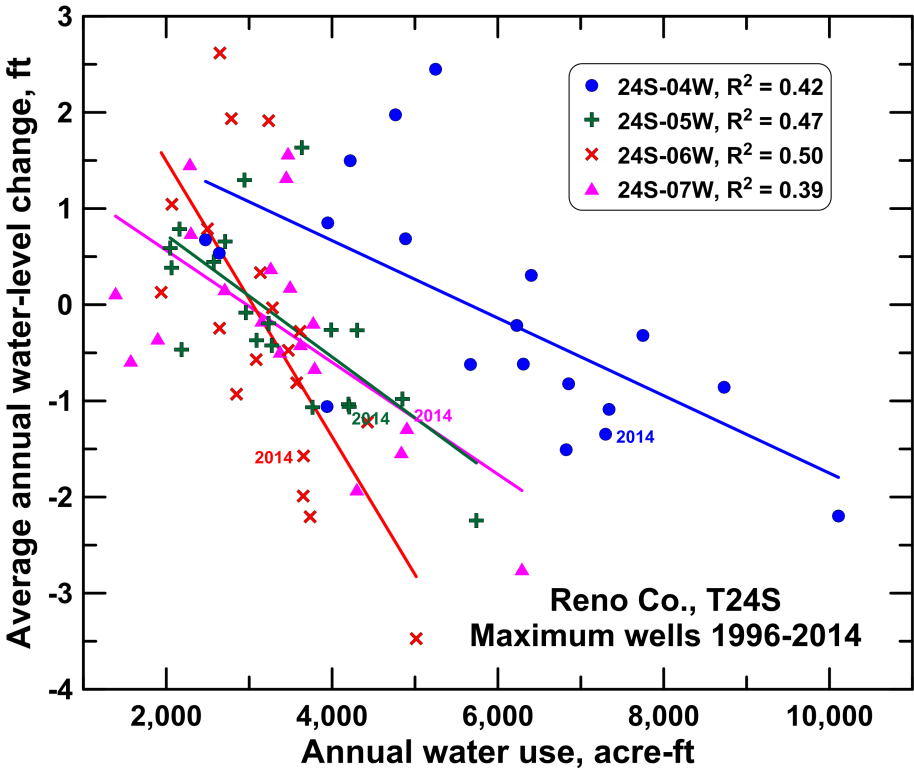 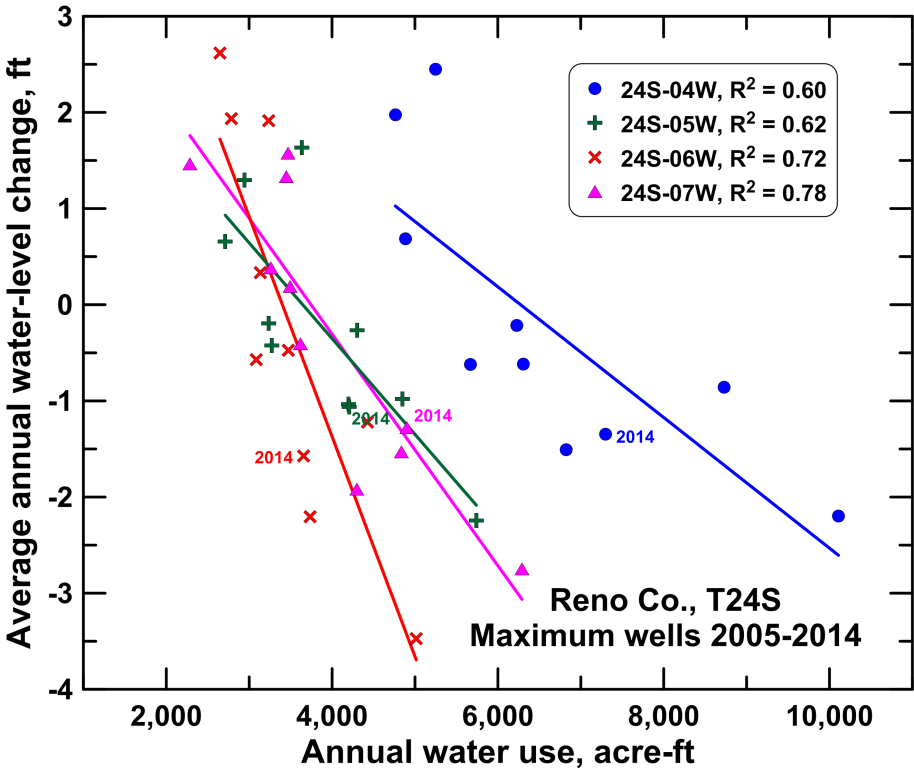 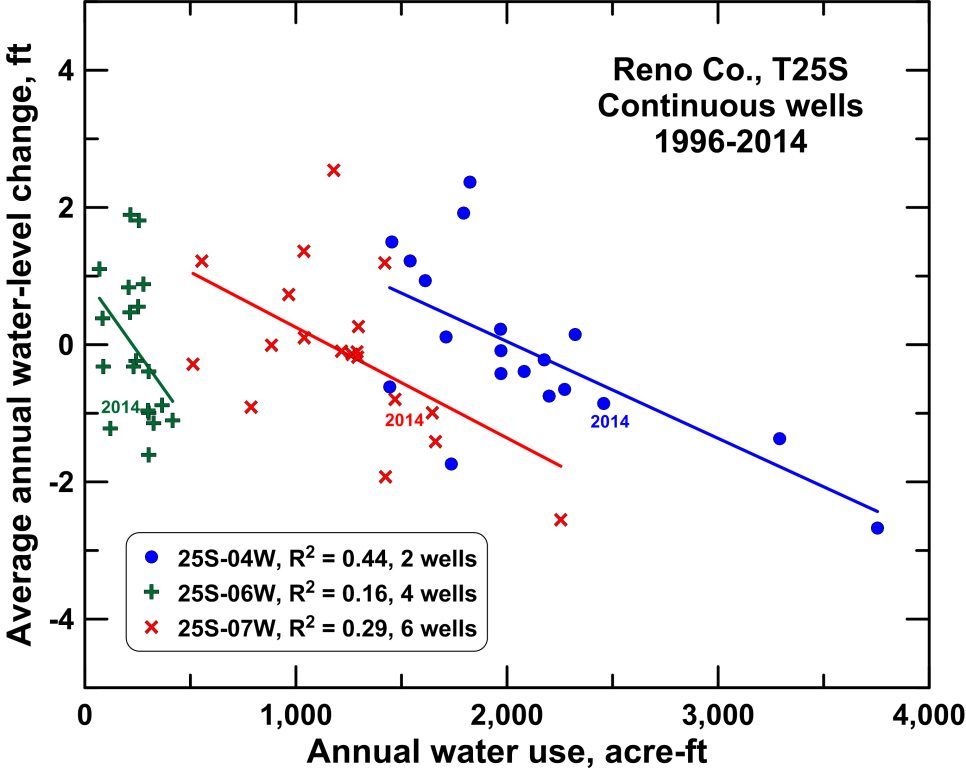 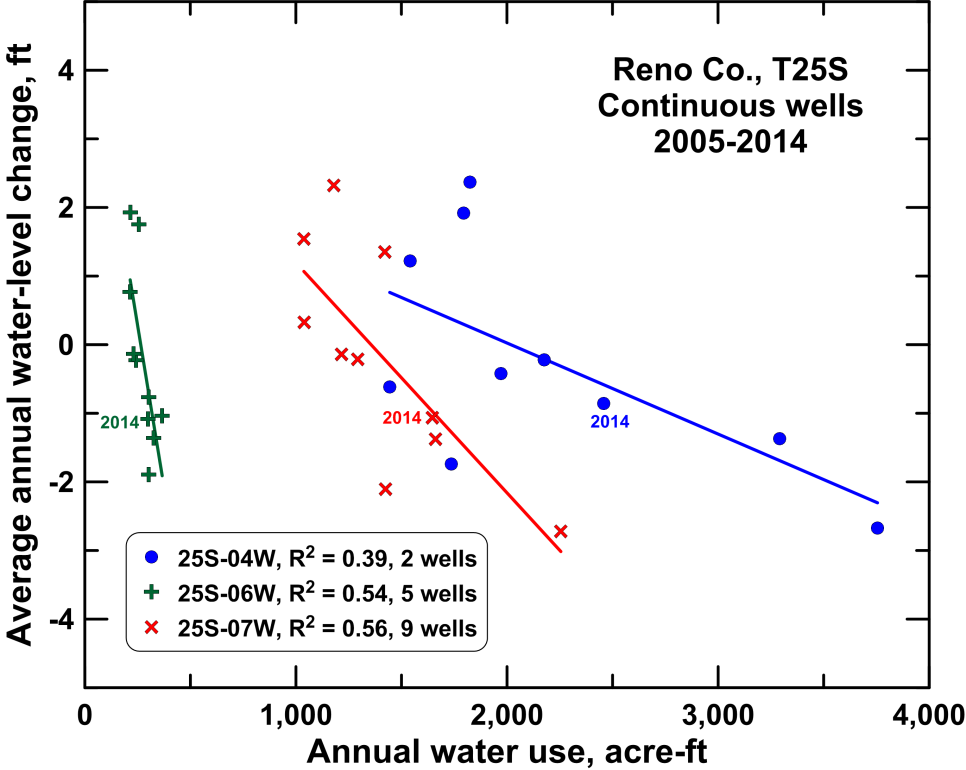 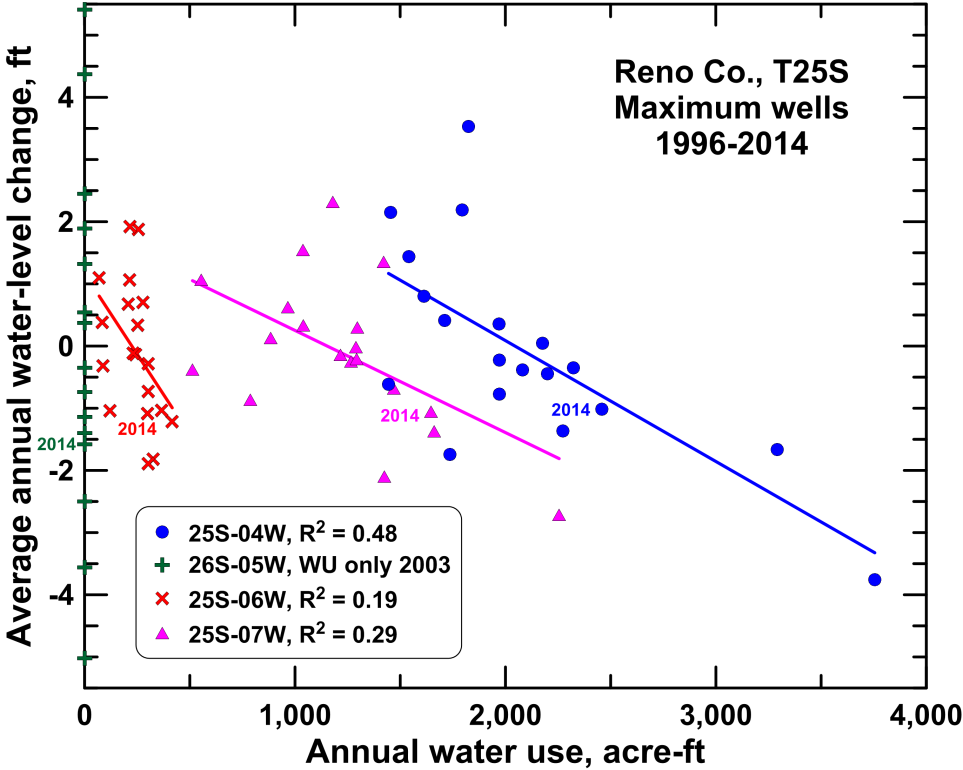 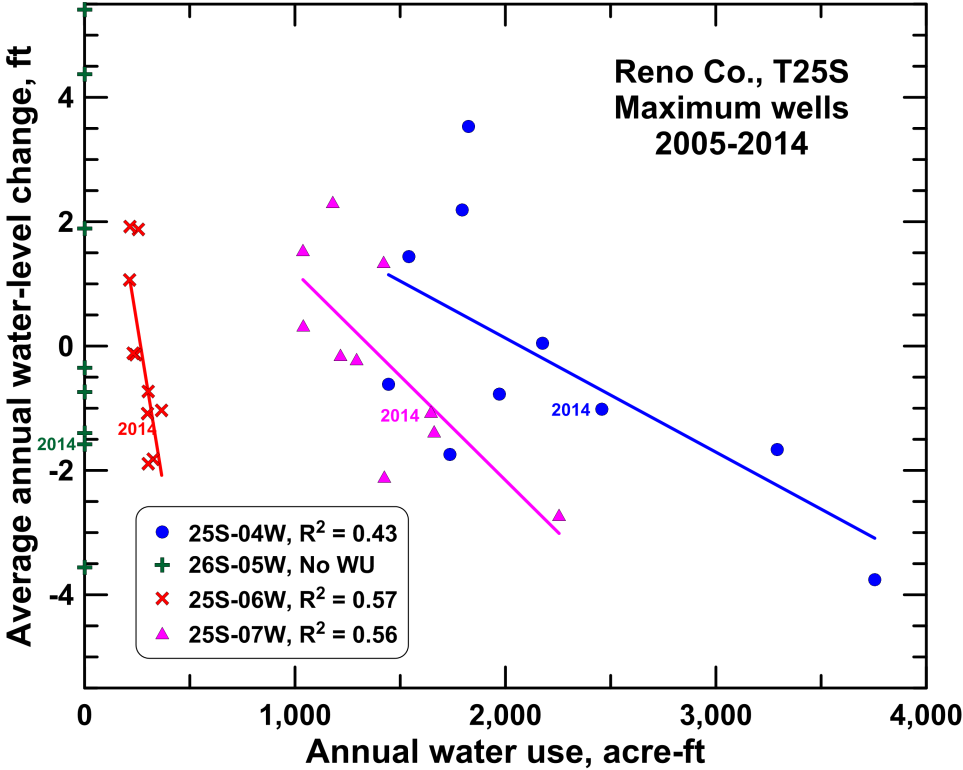 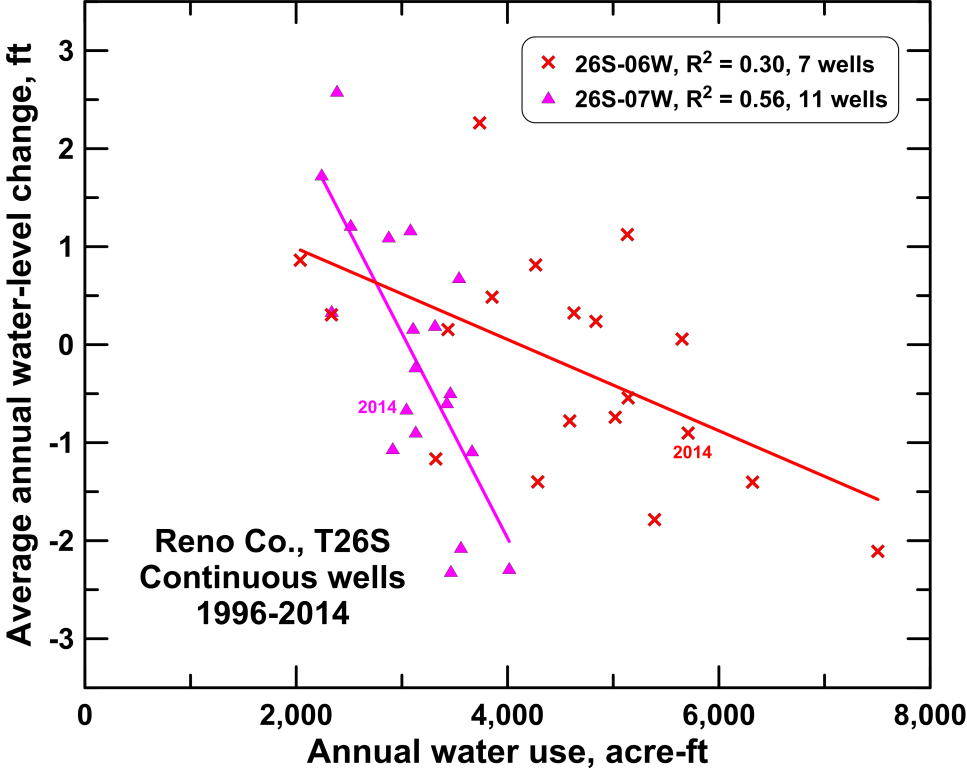 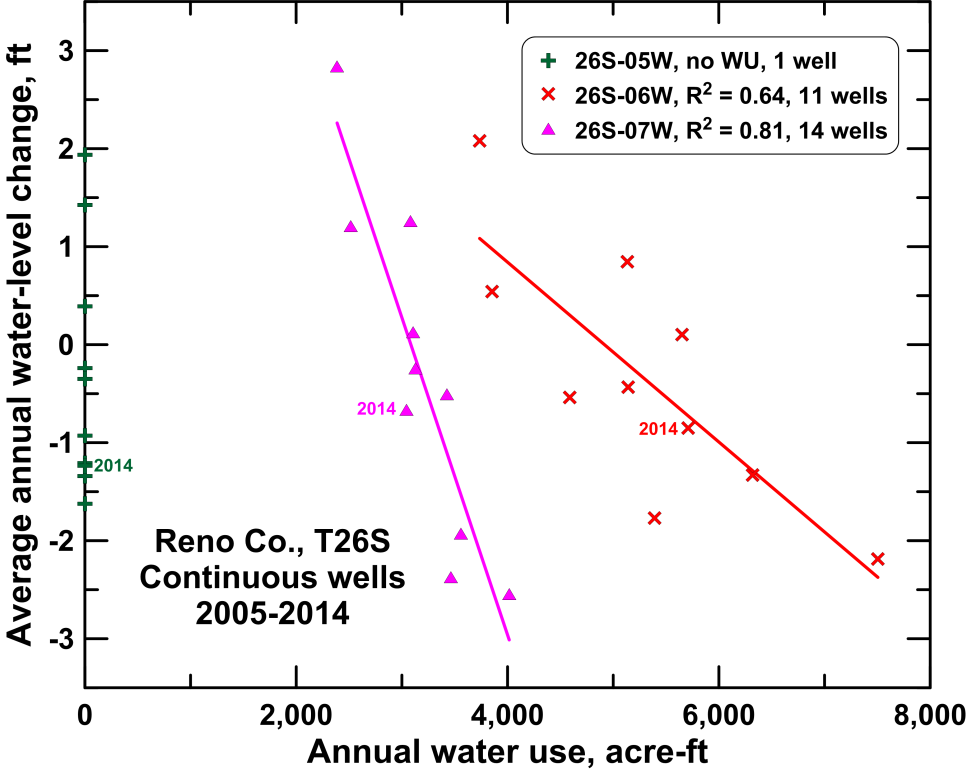 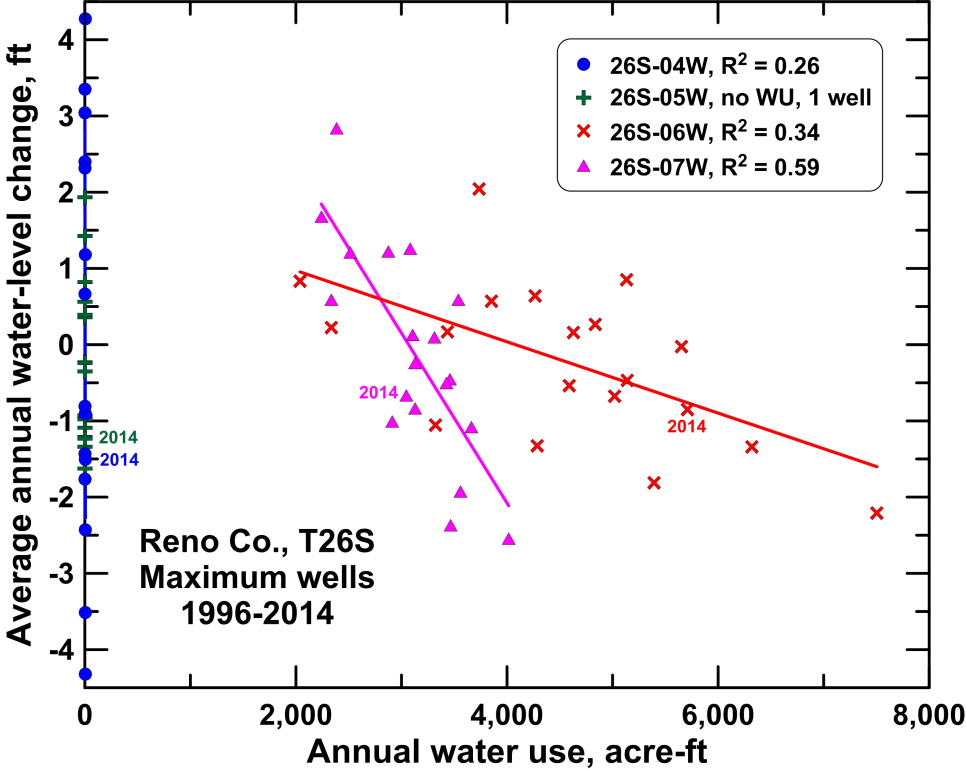 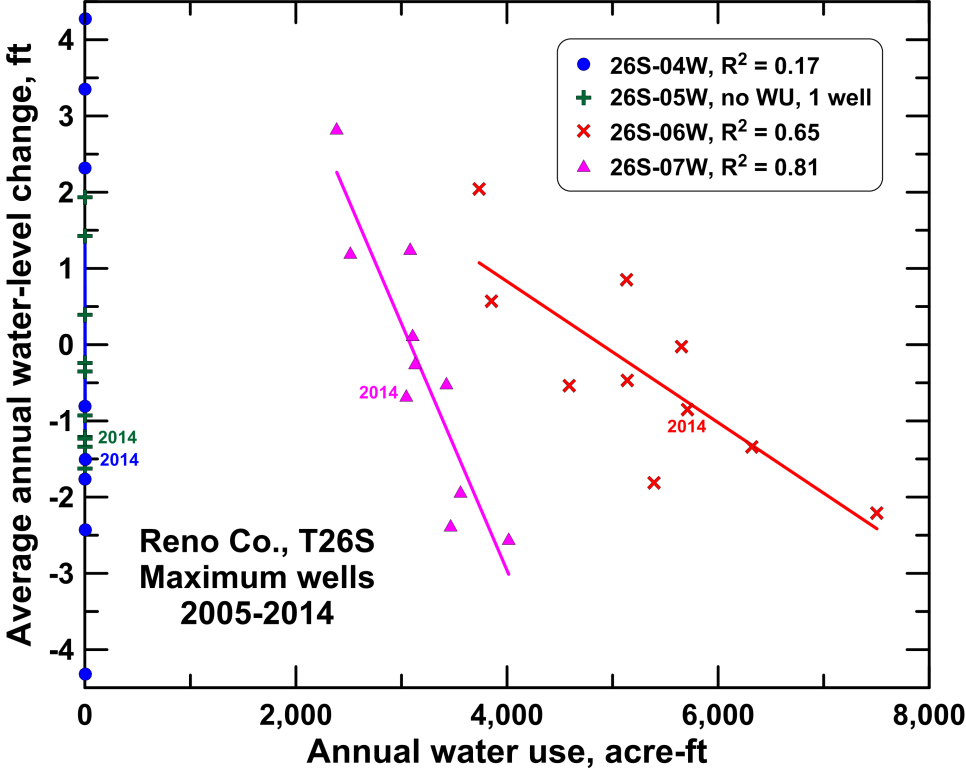 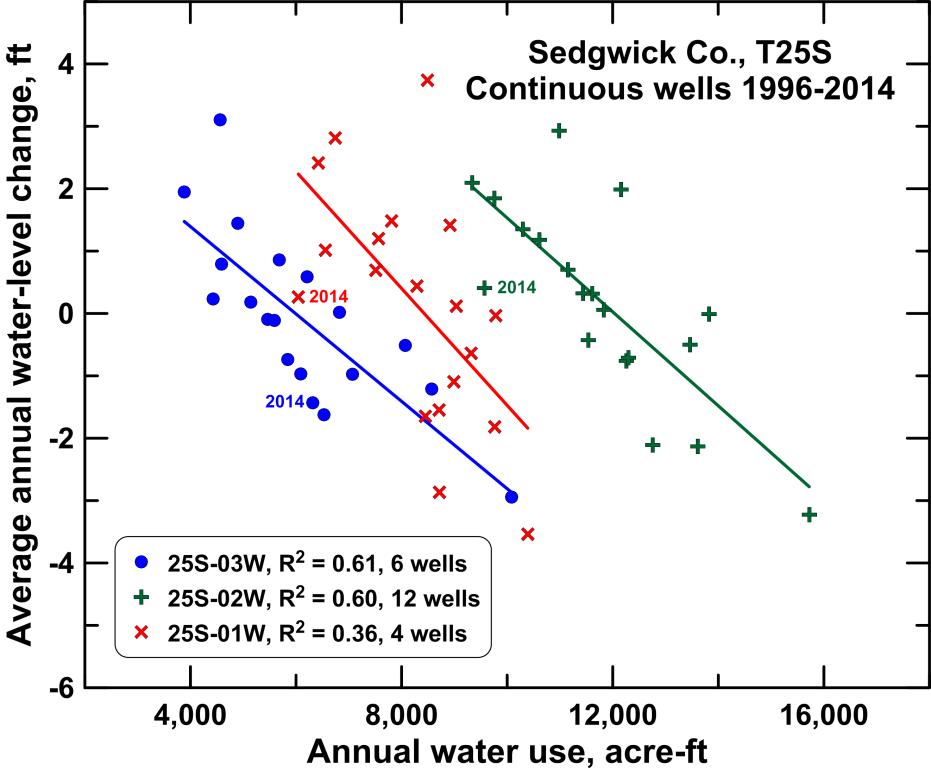 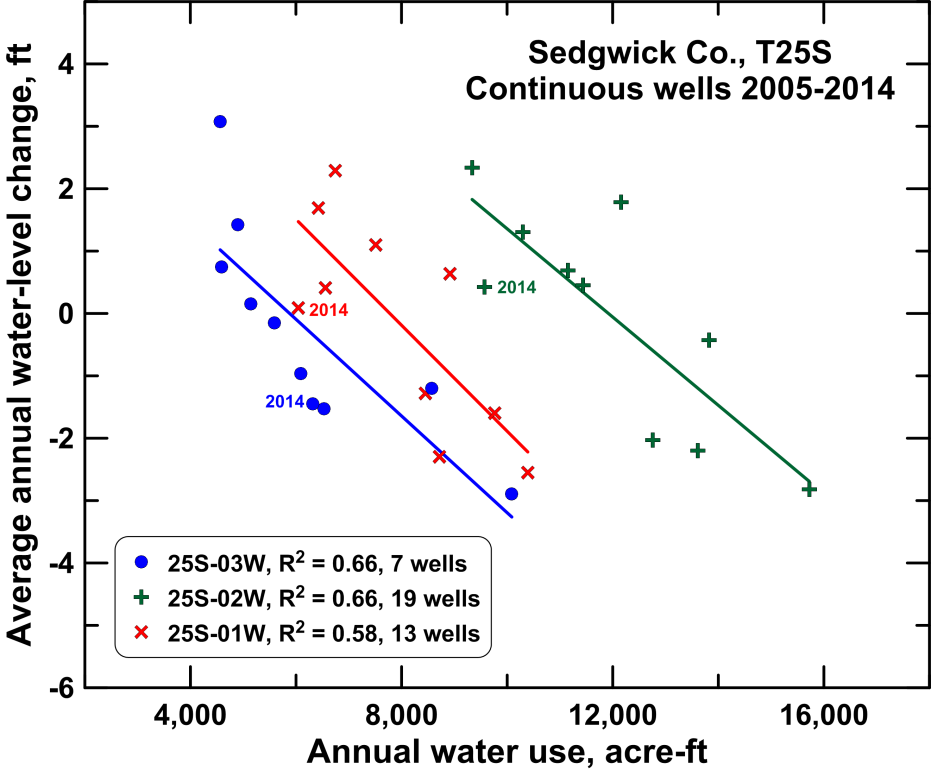 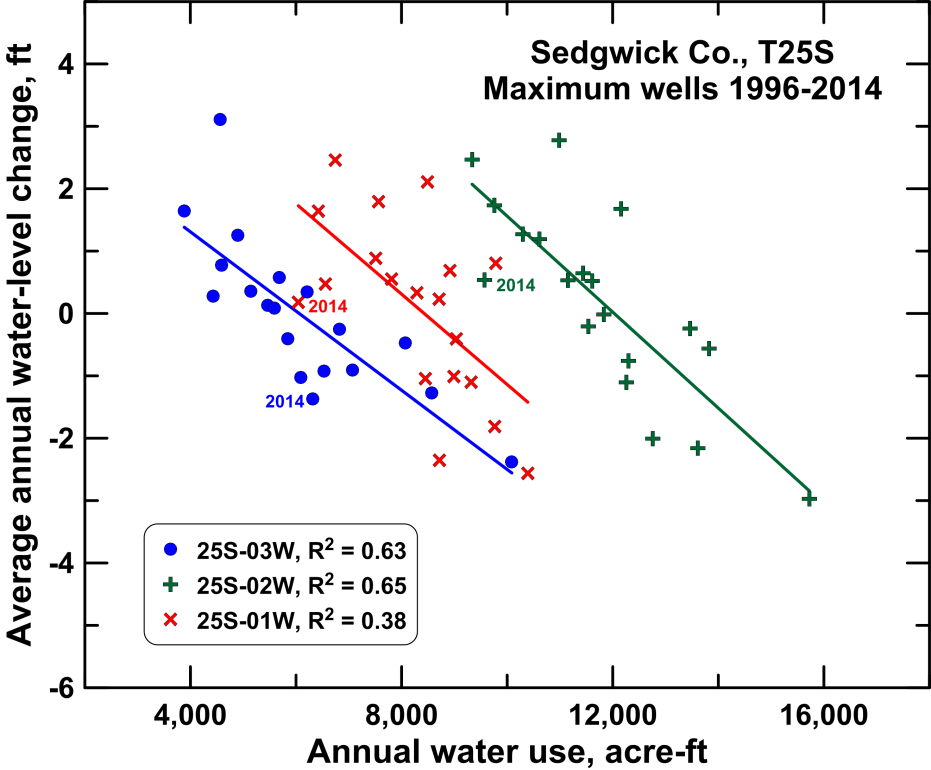 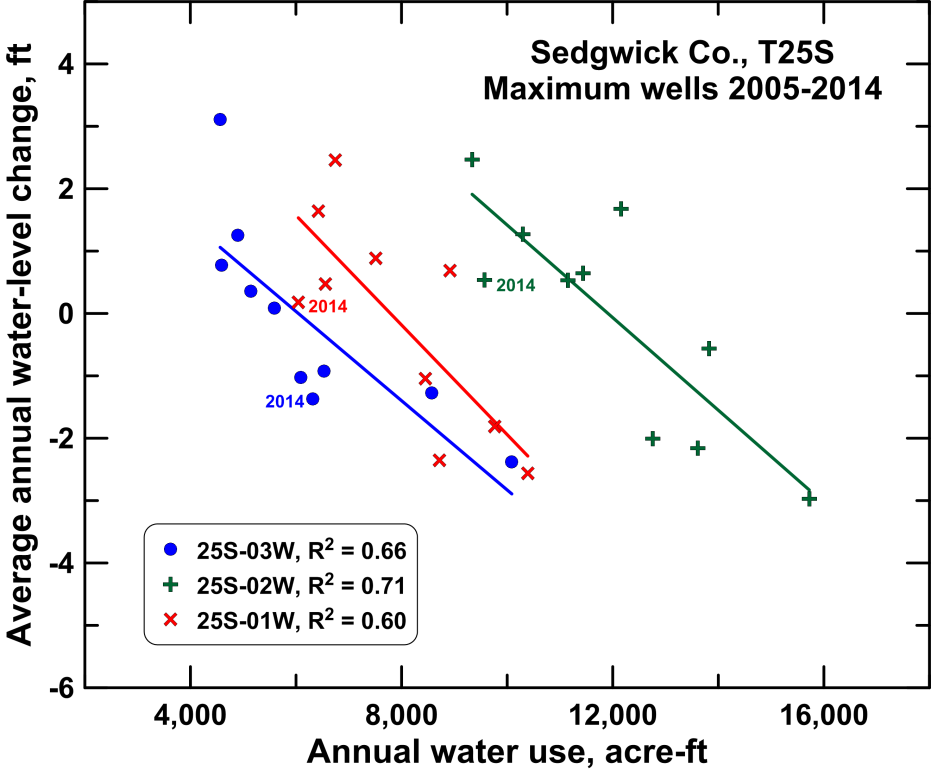 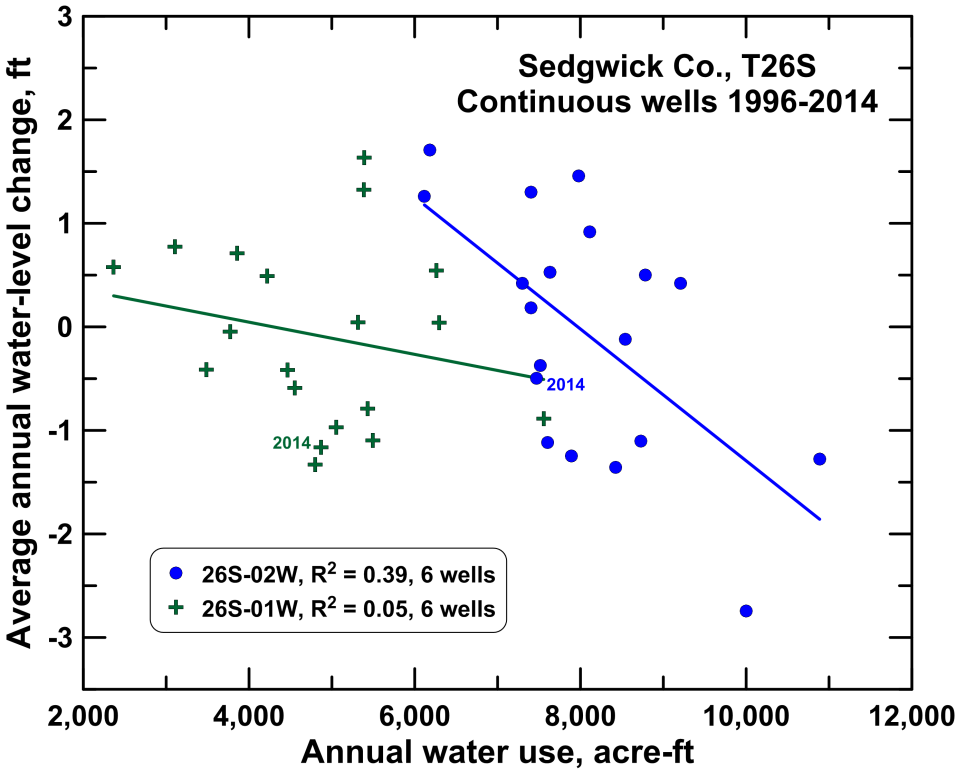 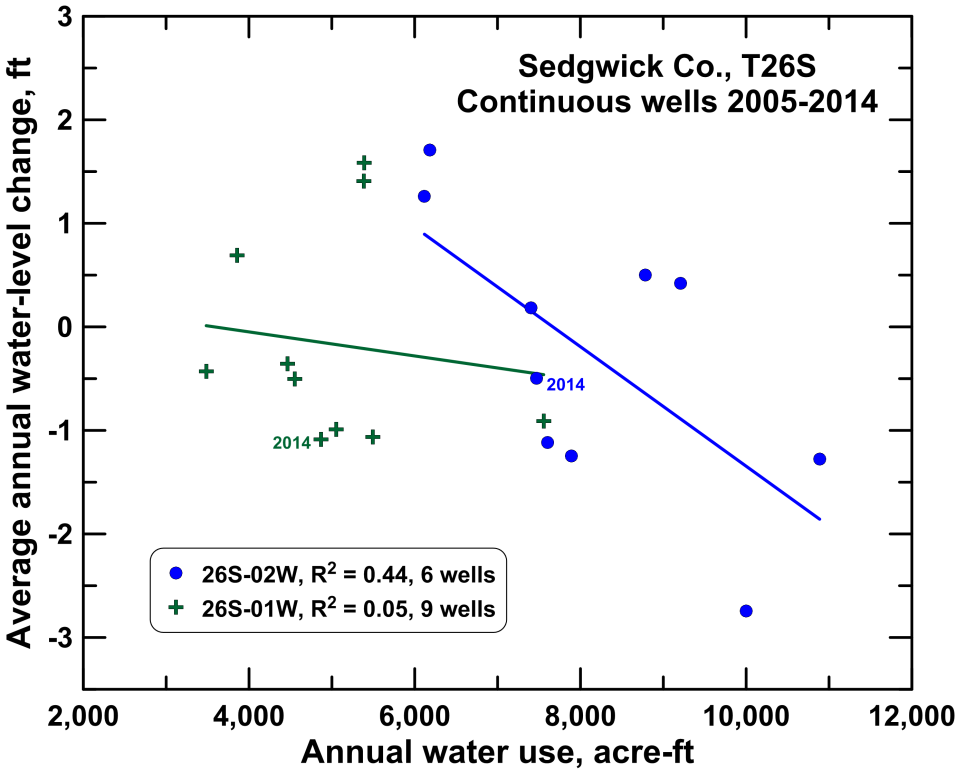 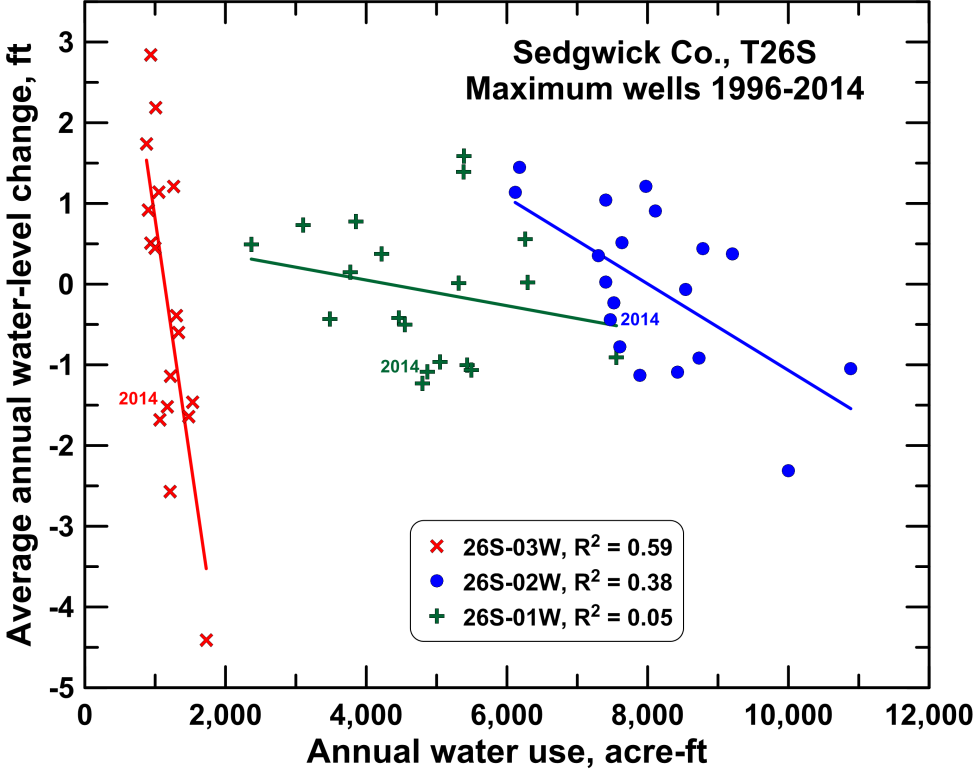 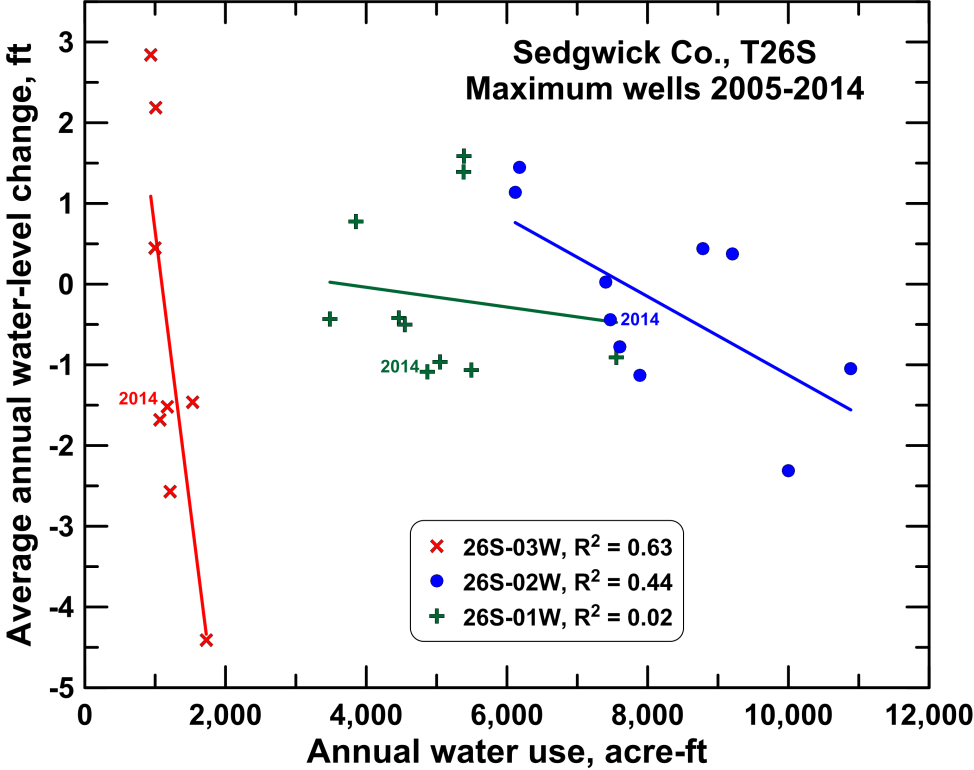 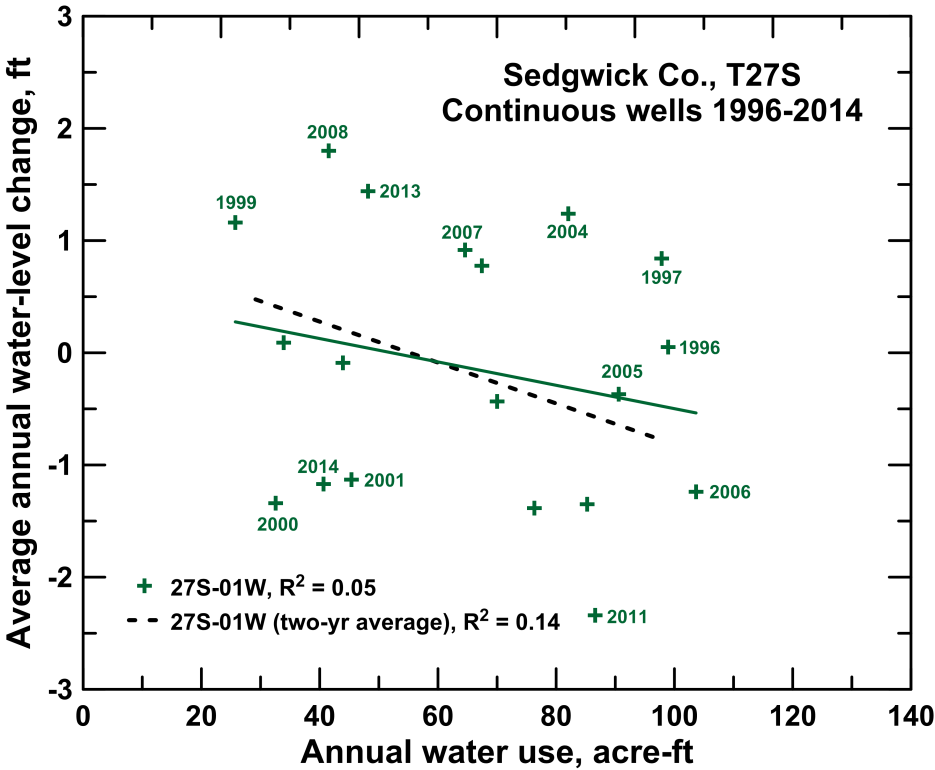 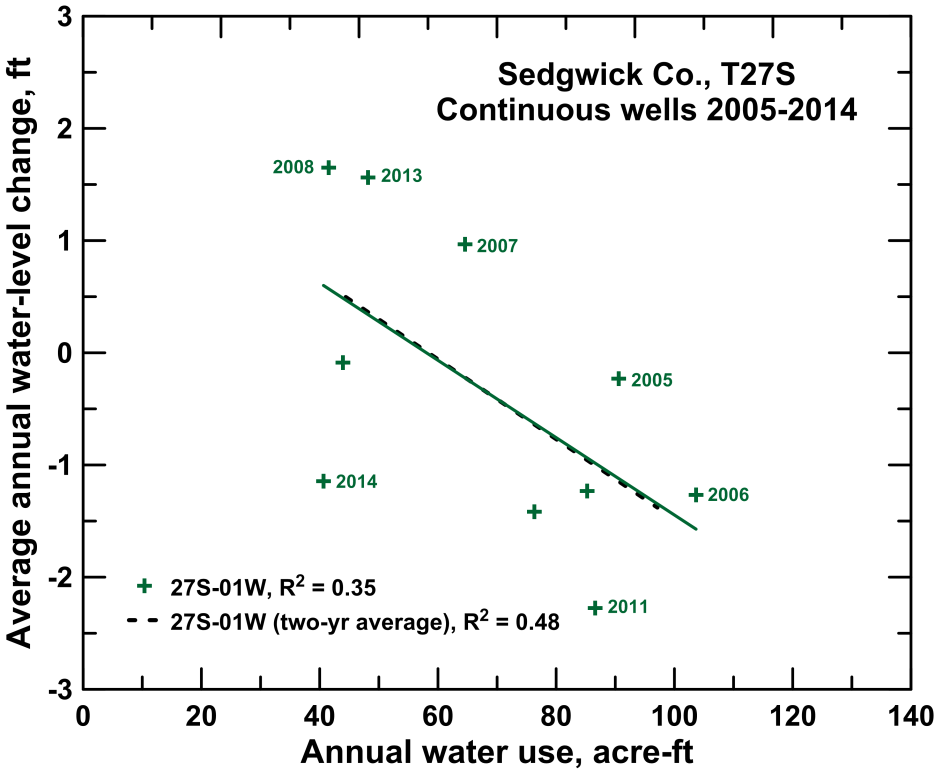 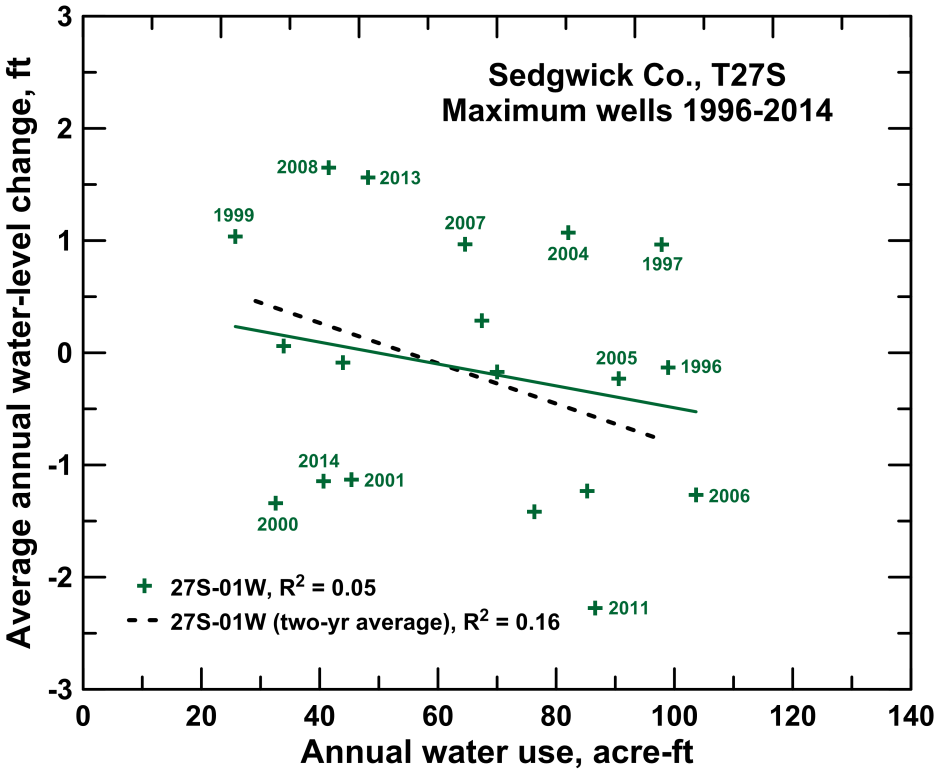 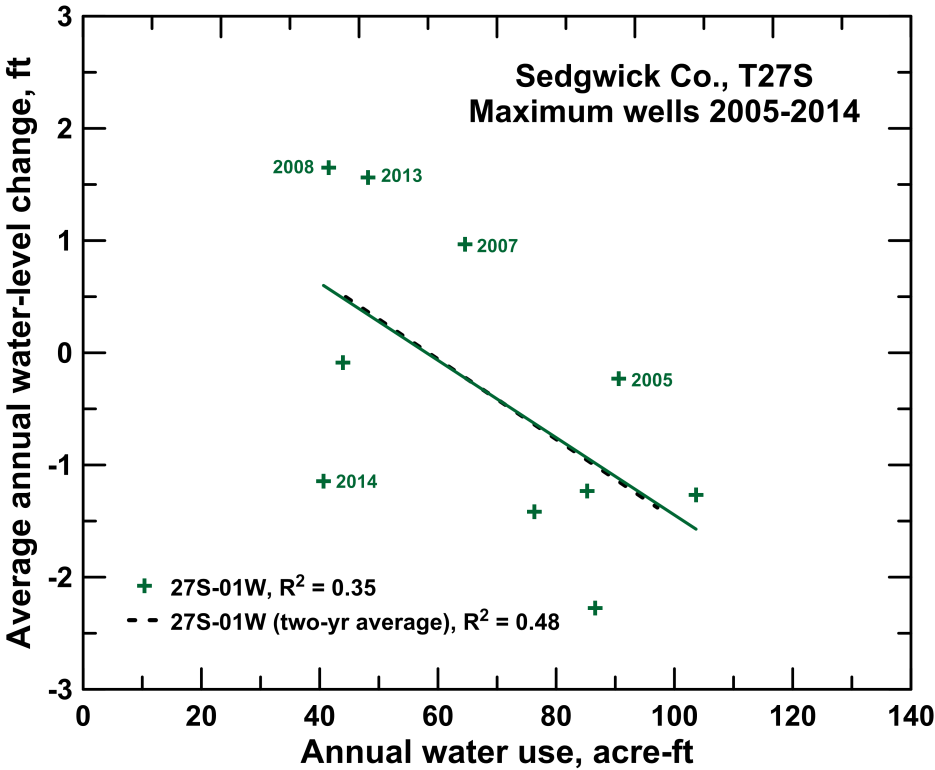 Appendix B4

Areas of Township-Range Units in the
Western Portion of the Proposed Expanded
Boundaries of GMD2

Wells Selected for GMD2 Sustainability Study
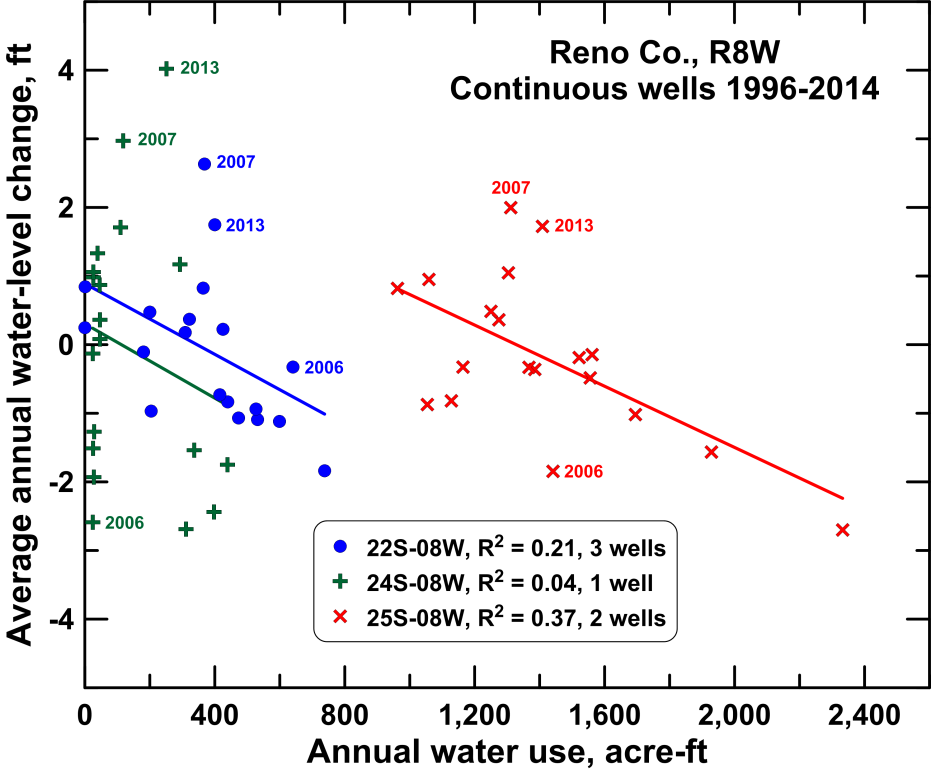 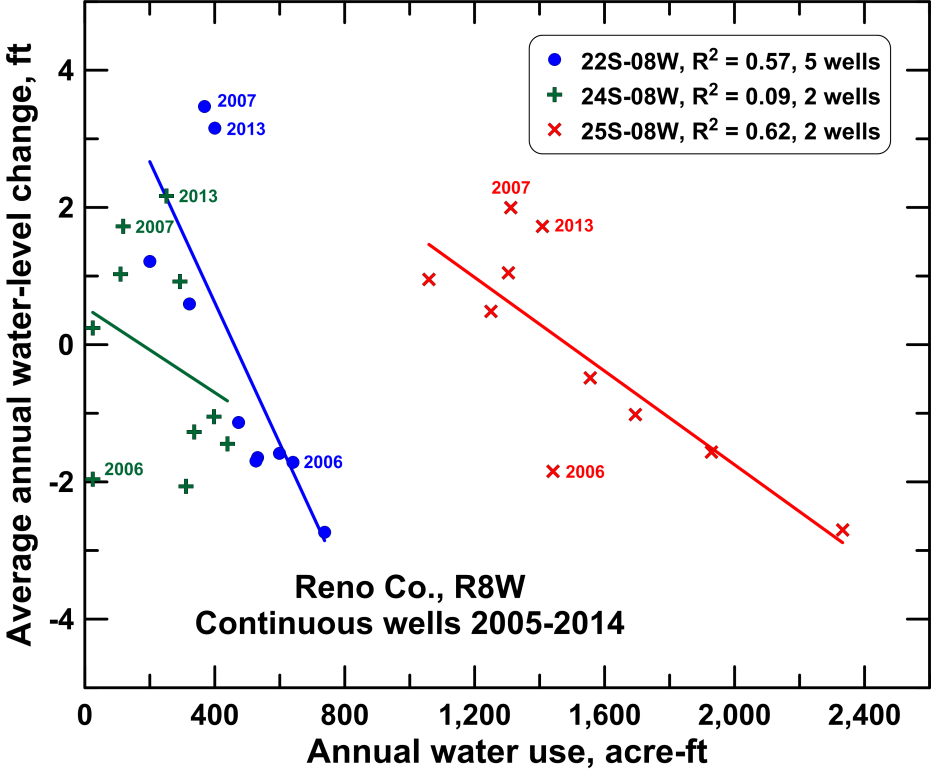 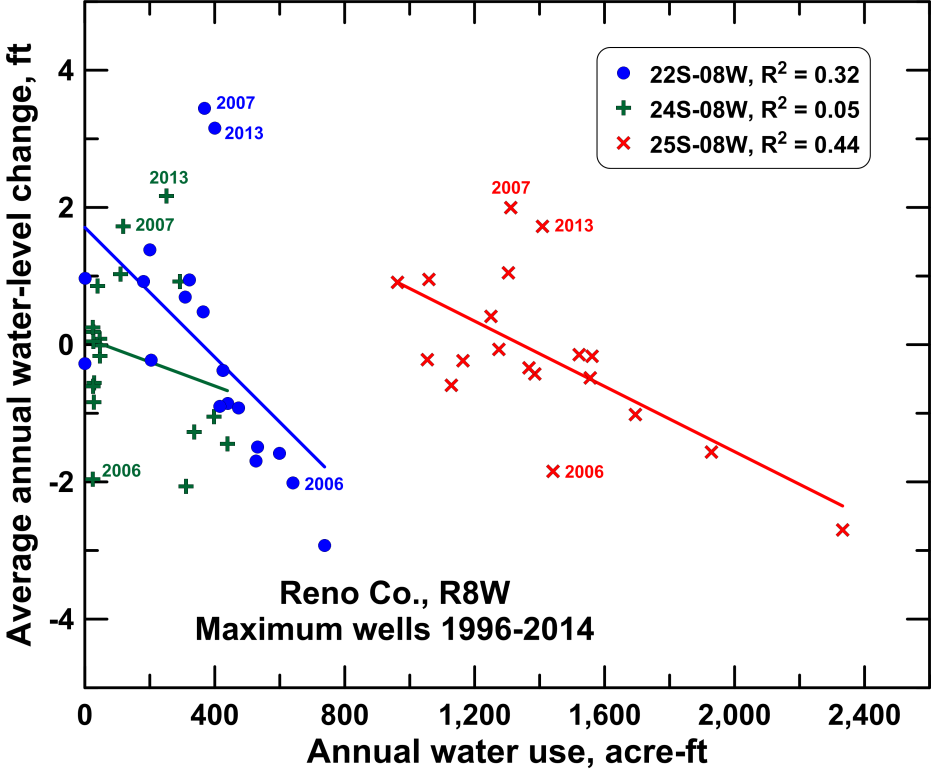 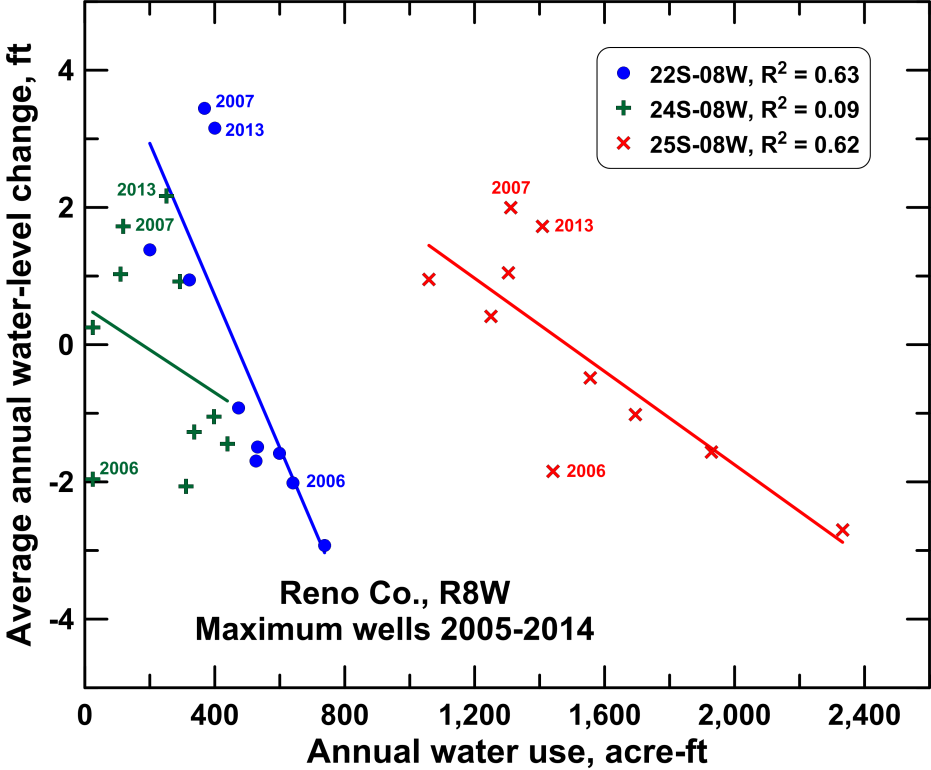